Terve 1: Terveyden perusteet
KURSSIN TAVOITTEET, SISÄLLÖT & ARVIOINTI
TE1 – TERVEYDEN PERUSTEET
SISÄLLÖT
TAVOITTEET
syventää arjen terveysosaamistaan, ymmärtää fyysiseen, psyykkiseen ja sosiaaliseen työ- ja toimintakykyyn vaikuttavia tekijöitä ja osaa arvioida niiden toteutumista ja merkitystä omassa elämäntavassaan ja ympäristössään
osaa hankkia, käyttää ja arvioida terveyttä ja sairauksia koskevaa tietoa sekä pohtia terveyskulttuuriin, mediaan ja teknologiseen kehitykseen liittyviä ilmiöitä eettisestä ja terveysnäkökulmasta
tunnistaa ja ymmärtää terveyttä ja sairauksia sekä terveystottumuksia selittäviä teorioita, malleja ja ilmiöitä tutkimus- ja kokemustiedon näkökulmasta
soveltaa itsehoitoon liittyviä toimintamalleja ja toimintatapoja
tietää kansantautien ja yleisimpien tartuntatautien merkityksen yksilön ja yhteiskunnan näkökulmasta ja pohtii niiden ehkäisyyn liittyviä ratkaisuja sekä terveyserojen syntyyn vaikuttavia tekijöitä yhteiskunnassa.
fyysinen, psyykkinen ja sosiaalinen toiminta-, opiskelu- ja työkyky: terveyttä edistävä liikunta ja ravinto, painonhallinta, uni ja lepo, seksuaaliterveys, opiskeluhyvinvointi
omasta terveydestä huolehtiminen ja muut itsehoitovalmiudet sekä hätäensiapu
riippuvuuden eri muodot, tupakka, alkoholi ja huumeet, peli- ja nettiriippuvuus
kansantaudit ja keskeiset tartuntataudit
terveyttä, terveystottumuksia ja -ongelmia selittäviä keskeisiä biologisia, psykologisia ja kulttuurisia ilmiöitä, teorioita ja malleja
ARVIOINTI & LÄKSYKYSYMYS
Päiväkirja, kurssikoe, välikoe, tehtävät, esseet, pistarit, ryhmätyöt…

Lukuläksy ja/tai tehtävä?
Keskeisin sanoma kolmessa käsitteessä/yhdessä lauseessa

Asennoidu tuhtiin kirjaan kevyesti – silmäile ja perehdy omista lähtökohdista! Kaikkea ei tarvitse lukea sanasta sanaan.
Terve 1: Terveyden perusteet
Luku 1: Terveys
Terveyden määrittelyä (1/2)
”Terveys on täydellisen fyysisen, psyykkisen, henkisen ja sosiaalisen hyvinvoinnin dynaaminen tila eikä vain sairauden tai heikkouden puuttumista” (WHO 2000). 

Terveyden osa-alueet:
fyysinen terveys
psyykkinen terveys
henkinen terveys
sosiaalinen terveys
Terveyden määrittelyä (2/2)
Sairaus – terveys
Terveys – toimintakyky 
Subjektiivinen terveys – objektiivinen terveys
Terveys pääomana ja voimavarana
Terveyden tasot (1/4)
Yksilö:

Terveyteen vaikuttavat tekijät: tukevat ja heikentävät tekijät (= riskitekijät)
elämäntavat
perimä
fyysinen ja psykososiaalinen ympäristö
sairauksien ennaltaehkäisy ja hoito
arvot, asenteet, kokemukset
sattuma

Riskitekijöiden suuri määrä nostaa sairastumisriskiä.
Terveyden tasot (2/4)
Yhteisö:

Yhteisöt (esim. perhe, kaveriporukka, koulu, työpaikka, liikuntaseura ja sosiaalisen median yhteisöt) vaikuttavat osallisina olevien yksilöiden terveyteen  sekä positiivisella että negatiivisella tavalla
Yhteisöllisyyden tunne vaikuttaa positiivisesti
Esim. kiusatuksi tuleminen, ulkopuolelle jääminen ja rakkauden puute vaikuttavat negatiivisesti

Lapsuus ja nuoruus kriittistä aikaa
Terveyden tasot (3/4)
Yhteiskunta:

Kyky tukea kansalaisten terveyttä vaihtelee
Kehittyvät maat
Vähiten kehittyneet
Hiljattain teollistuneet
Teollisuusmaat

Elintason nousu vs. elämänlaatu
Terveyden tasot (4/4)
Globalisaatio:

Ihmisten maailmanlaajuinen verkottuminen luo sekä haasteita että mahdollisuuksia terveydelle
haasteita: taloustilanteiden heilahtelut, sotien ja konfliktien aiheuttamat pakolaisvirrat, luonnonvarojen riittävyys, maailmanlaajuinen huumekauppa, tarttuvien tautien leviäminen, ilmastonmuutos ym.
mahdollisuuksia: esim. tietoa saatavilla enemmän ja nopeammin kuin aikaisemmin, monikulttuurisuuden lisääntyminen voi parhaimmillaan lisätä suvaitsevaisuutta ja luovuutta sekä oikeudenmukaisuutta
Terveyden edistäminen Suomessa (1/3)
Suomen terveyspolitiikka
päätavoitteena on kansalaisten mahdollisimman hyvä ja tasaisesti jakautunut terveys
lait ja terveyspoliittiset ohjelmat (esim. tupakkalaki ja tupakoinnin vähentämiseen tähtäävä strategia) 
terveysnäkökulmat liittyvät jollakin tavoin lähes kaikkeen yhteiskunnalliseen päätöksentekoon
rahoituksen suuntaaminen terveyden kannalta tärkeisiin rakenteisiin
kansainväliseen terveyspolitiikka (yhteistyö esim. YK:n ja WHO:n kanssa)
yksityiset ja vapaaehtoiset järjestöt, kansanterveysjärjestöt (esim. MLL, Suomen Mielenterveysseura)
Terveyden edistäminen Suomessa (2/3)
Terveyden edistäminen eli promootio
Sairauksien, vammojen ja terveyteen liittyvien ongelmien ehkäisy eli preventio (kuuluu osaksi promootiota)
primaaripreventio
sekundaaripreventio
tertiääripreventio
Terveyden edistäminen Suomessa (3/3)
WHO:n terveyden edistämisen malli (Ottawa 1986)
Terveysnäkökulmien huomioiminen kaikessa päätöksenteossa
Terveyttä edistävien ympäristöjen luominen
Terveyspalvelujen kehittäminen
Yhteisöllisen toiminnan vahvistaminen
Terveysosaamisen kehittäminen
Terve 1: Terveyden perusteet
Luku 2: Terveysosaaminen
Terveysosaamisen osa-alueet
1. tiedot
2. taidot
3. itsetuntemus
4. kriittinen ajattelu
5. eettinen vastuullisuus
1. Terveyteen liittyvät tiedot
terveysosaamisen perusta
kokemus- ja arkitieto vs. tieteellinen tieto
tiedonlähteiden epäluotettavuus – luotettavuus 
vanhemmat, ystävät, auktoriteetit, media ym.
perimätieto
karismaattisten ja vaikutusvaltaa omaavien tai voittoa tavoittelevien henkilöiden kokemustieto
2. Terveyteen liittyvät taidot
tarkoittavat terveellisten elämäntapojen omaksumista eli valmiutta ja kykyä toimia terveyttä vahvistavasti
kaikki sellaiset teot ja tekemättä jättämiset, jotka lisäävät yksilön ja yhteisöjen terveyttä, turvallisuutta ja hyvinvointia
monet terveystaidot liittyvät psykososiaaliseen terveyteen (esim. vuorovaikutustaidot, tunnetaidot)
kuuluu myös kyky tarkkailla omia elämäntapojaan ja terveystottumuksiaan arvioivasti sekä kyky tehdä muutos parempaan suuntaan  (esim. TAM-malli)
3. Itsetuntemus
tarkoittaa, että henkilö pystyy ohjaamaan käyttäytymistään (itsestään) tekemiensä havaintojen ja tietojen avulla
millainen on
mihin haluaa aikansa käyttää
millaisia vahvuuksia itsessään haluaa kehittää
keiden kanssa haluaa olla
kokemus omasta itsestä yleensä ja eri rooleissa (esim. oppijana, perheenjäsenenä, ystävänä)

itsetunto on osa itsetuntemusta ja itsensä hyväksymistä,  omien vahvuuksien tunnistamista, tietoisuutta omista haluista, tarpeista, kokemuksista, arvoista ja asenteista
4. Kriittinen ajattelu
vs. arkiajattelu
arvioivaa korkean tason ajattelua (= loogista, johdonmukaista tiedon keräämistä ja johtopäätösten tekemistä pohtivan päätöksenteon avulla)
ajattelun taidot = tiedonkäsittelyn taidot
medianlukutaito: 
kyky erottaa tärkeä ja luotettava tieto muusta mediasta 
taitoa löytää ja arvioida oleelliset tiedot
kykyä muodostaa edellisten pohjalta oma perusteltu näkemys
kyky arvioida mainontaa ja tunnistaa humpuukimainos, jossa annetaan katteettomia lupauksia
vrt. uutismedia: mediassa uutuus on uutinen, oli se sitten luotettavaa tai epäluotettavaa tietoa
5. Eettinen vastuullisuus
etiikka – moraali
hyvä tavoiteltava asia eli arvo 
vastuullisuus tarkoittaa monien erilaisten näkökulmien pohtimista (esim. kyky punnita kulutus- tai viihdetavaroiden tarpeellisuutta tai hyödyllisyyttä) ja tekojen seurauksien pohdintaa
aikuisuuteen liittyy omien oikeuksien ja vastuiden eli velvollisuuksien ymmärtäminen (esim. miten oma toiminta ja omat valinnat ja teot vaikuttavat itseen, muihin ja ympäristöön)
yhteiskunta ottaa joskus kantaa vastuulliseen käyttäytymiseen (esim. onnettomuuteen osallisen auttamisvelvollisuus)
vastuu myös heikommista, sairaista ja lapsista sekä vanhuksista
Terve 1: Terveyden perusteet
Luku 3: Uni ja lepo
Lepo ja rentoutuminen
lepo ei ole vain nukkumista, vaan myös aktiivista toimintaa: itselle mieluisten asioiden tekemistä, ystävien tapaamista, arjen rutiineista irrottautumista ym.
mikä tahansa asia, joka tuottaa itselle mielihyvää ja vie ajatukset pois päivän toimista, opiskelusta tai työstä 

rentoutumisella tarkoitetaan kehon ja mielen rauhoittumista
esim. luonnossa liikkuminen, rauhallisen musiikin kuuntelu, saunominen
useimmat ihmiset tarvitsevat myös aikaa olla yksin
jokaisella on rentoutumisen kyky eli rentoutumista kannattaa harjoitella (erilaiset rentoutumistekniikat)
Unentarve
yksilöllistä: oman unentarpeen tunnistaminen on terveysosaamista
terve aikuinen 7–8 h/vrk
lasten ja nuorten unentarve on suurempi kuin aikuisten
fyysinen kasvu ja kehitys kuluttavat runsaasti energiaa
energiaa kuluu myös henkisiin muutoksiin (esim. identiteetin rakentuminen, uusien tietojen ja taitojen oppiminen)
mitä enemmän päivällä käyttää aivoja, sitä enemmän tarvitsee unta

univaje
ihminen ei saa omaan tarpeeseensa nähden riittävästi unta
heikentää seuraavan päivän opiskelu- ja toimintakykyä sekä aiheuttaa päiväväsymystä
tavallisesti ihminen huomaa vaikutukset vasta sitten, kun univajetta on kertynyt jo usealta yöltä
Unen vaiheet
Unisykli 90 min tulisi toistua 8 h yöunen aikana noin 5 kertaa
NREM-uni: kevyen ja syvän unen vaiheet
REM-uni eli vilkeuni
jokaisella univaiheella terveyden kannalta oma merkityksensä
hyvälaatuinen uni sisältää kaikki unen vaiheet ja ne ehtivät toistua riittävän monta kertaa – tärkeää sekä unen määrä että sen laatu
Unirytmin tahdistajat
vuorokausi- eli sirkadiaanisen rytmin (24 h) tahdistajana valon ja pimeän ajan vaihtelu
melatoniini eli pimeähormoni (ohjaa myös unisyklejä)
säännölliset nukkumaanmeno-, heräämis- ja ateria-ajat auttavat – liian aktiivinen sosiaalinen toiminta, fyysinen kuormitus tai tukeva ateria juuri ennen nukkumaanmenoa häiritsevät
unipaine kasvaa noin 16 h valvomisen jälkeen
Unen terveydellinen merkitys
aivot palautuvat, kudokset rakentuvat ja uudistuvat (kasvuhormoni eli somatotropiini)
edistää oppimista ja muistia (työmuisti  pitkäkestoinen muisti)
tukee mielenterveyttä ja tunnetaitoja
univaje voi lihottaa
unen puute lisää onnettomuus- ja sairastumisriskiä (stressihormonit  immuunivaste)
Unihäiriöt
Syitä:
nyky-yhteiskunta: keinovalo – sinivalo, iltapainotteinen elämäntyyli
nuoret: viivästynyt unirytmi  

Unettomuus
oireita: nukahtamisvaikeudet, katkonainen uni, liian aikainen herääminen
unen määrä ja laatu epätyydyttäviä
stressihormonit  toiminnallinen unettomuus
pitkittynyt eli krooninen unettomuus
lääkkeet eivät pysyvä ratkaisu  syihin vaikuttaminen tehokkaampaa
Kohti hyvää unta
unenhuolto eli unihygienia
yleisin unettomuuden ja päiväväsymyksen syy itse aiheutettu univaje eli siihen voi omilla toimillaan vaikuttaa
unihäiriöiden ehkäisy tärkeää myös yhteiskunnallisesti
Terve 1: Terveyden perusteet
Luku 4: Liikunta
Liikunnan psykososiaalisia terveysvaikutuksia
psyykkiset: 
auttaa hallitsemaan stressiä
auttaa pienentämään stressihormonitasoja
auttaa vähentämään ahdistusta ja masennusta
itsetunto ja elämänhallinnan tunne vahvistuvat
parantaa unen laatua
parantaa kognitiivisia toimintoja
tuottaa nautintoa, iloa, elämyksiä ja hyvää oloa (mielihyvä – endorfiinit)

sosiaaliset: 
tarjoaa mahdollisuuksia sosiaaliseen vuorovaikutukseen
tarjoaa mahdollisuuksia rakentavaan tunteiden ilmaisemiseen ja käsittelemiseen
elämykset ja kokemukset tuovat iloa ja syventävät läheisyyden ja ystävyyden tunteita
voi olla sosiaalisen identiteetin eli myönteisen ryhmätunteen lähde
Terveysliikunta ja -kunto
säännöllistä, riittävän usein tapahtuvaa liikkumista, joka tuottaa selvää terveyshyötyä hyvällä hyötysuhteella eli pienin haitoin ja riskein 
myös arki- ja hyötyliikuntaa (esim. kävely tai pyöräily kouluun ja harrastuksiin, monet kotityöt tai lasten kanssa leikkiminen)
kuntoliikunnan tavoitteena kehittää tai ylläpitää jotakin fyysisen kunnon osa-aluetta (esim. kestävyys, lihaskunto, liikehallintaa), usein rasittavampaa kuin arkinen liikunta, mutta hyvää terveysliikuntaa
lähes kaikki liikunta voi edistää terveyttä (vrt. hyvin raskas kilpa- tai kuntourheilu  – terveysriskit)

hyvä terveyskunto koostuu hyvästä kestävyyskunnosta, tuki- ja lii-kuntaelimistön kunnosta, motorisesta kunnosta, pituuteen nähden sopivasta painosta sekä hyvin toimivasta sokeri- ja rasva-aineenvaihdunnasta
auttaa selviytymään päivittäisistä toimista liikaa väsymättä
sairastumisriski moniin liikunnan puutteesta johtuviin sairauksiin pienenee.
Energiantuotto liikunnassa
lihasten pääasialliset energianlähteet ovat hiilihydraatit ja rasvat 
lihasten energiantuotto riippuu suorituksen tehosta ja kestosta
anaerobinen (ilman happea) - hiilihydraatit
lyhyet, kovatehoiset suoritukset
nopea tapa, mutta pienempi kapasiteetti kuin aerobisella
lihassolujen ATP (hyvin pieni varasto)
lihaskudoksen kreatiinifosfaatti  ATP (pienet varastot)
glykolyysi  ATP (lihasten ja maksan glykogeenin sekä veren glukoosin hajottaminen, reaktion jatkuessa syntyy laktaattia eli maitohappoa)
aerobinen (hapen avulla) – hiilihydraatit ja rasvat
pitkäkestoiset, matalatehoiset ja kohtuullisesti kuormittavat suoritukset
hidas tapa, mutta suuri kapasiteetti
soluhengitys  ATP(elimistön suurin energiavarasto rasvakudoksen triglyseridit)
Terveysliikuntasuositukset
perustuvat tieteelliseen tutkimukseen ja ilmaisevat liikunnan vähimmäismäärän, jolla on mahdollista saavuttaa huomattava osa liikunnan terveyshyödyistä (hyödyt lisääntyvät, kun liikkuu pidemmän aikaa tai rasittavammin kuin minimisuosituksessa suositellaan)
omat suositukset: kouluikäiset, aikuiset, yli 65-vuotiaat (alle kouluikäisille lapsille varhaiskasvatuksen liikuntasuositukset)
terveyden ylläpitämiseksi liikunnan on oltava säännöllistä ja riittävän usein toistuvaa, mieluisaa ja monipuolista, liikkujan kuntoon nähden vähintään hieman rasittavaa
Liikunnan turvallisuus
liikuntatapaturmat on suurin tapaturmaluokka Suomessa
vuosittain lähes 350 000 liikuntavammaa
keskimäärin 7 % 15–64-vuotiaista suomalaisista
eniten 15–34-vuotiaita, määrällisesti useammin poikia ja miehiä kuin tyttöjä ja naisia
jopa puolet liikunnan terveyshyödyistä voidaan menettää liikuntatapaturmien takia
tapaturmariski
suuri vähän liikkuvilla henkilöillä (heikko motorinen taitotaso)
altistuvat myös tavoitteellisesti liikkuvat henkilöt
asiointi- ja hyötyliikunta vs. kunto- ja kilpaurheilu
kontaktilajeissa  kolminkertainen ei-kontaktilajeihin verrattuna
kasvaa väsyneenä ja nälkäisenä sekä päihteiden vaikutuksen alaisena
liiallinen ja yksipuolinen kuormitus sekä liian lyhyet palautumisajat aiheuttavat puolestaan rasitusvammoja
Liikuntavammojen riskitekijät
sisäiset
liikkujasta itsestään johtuvat: yleinen terveydentila, vireystila, liikehallintataidot, aikaisemmat vammat, motivaatio, riskinottokyky ym.
ulkoiset
liikuntamuotoon ja olosuhteisiin liittyvät: liikuntalaji, liikunnan intensiteetti, sääolosuhteet, suojavarusteet ym.
Doping
urheilijan suorituskyvyn parantamista (esim. lihasvoima) kemiallisten aineiden tai muiden lääketieteellisten menetelmien avulla
dopingrikkomus
kielletyn, dopingiksi luokiteltavan menetelmän käyttö
doping-testistä kieltäytyminen
dopingtestin tai -valvonnan manipulointi tai sen yritys
kiellettyjen aineiden hallussapito ja välittäminen
suurin osa dopingin käyttäjistä on kuntoilijoita (tavoitteena esim. voiman hankkiminen, suorituskyvyn kasvattaminen, ulkonäön muokkaaminen, ammatillinen hyöty)
Liikkumattomuus
terveyden kannalta riittämätön fyysinen aktiivisuus
liikunnan puute kehittyneissä maissa yleisin muutettavissa oleva terveyttä ja toimintakykyä huonontava tekijä (WHO)
tekninen kehitys ja vaurastuminen  istumisen lisääntyminen ja arjen aktiivisuuden väheneminen
yhteiskunta voi toimillaan ja päätöksenteollaan luoda liikkumiselle mahdollisimman suotuisat edellytykset
Istumisen terveysvaarat
liiallinen istuminen ei ole vain liikunnan puutetta, vaan itsenäinen terveyttä heikentävä tekijä, vaikka liikkuisikin terveysliikuntasuositusten mukaisesti
istuminen on lisääntynyt kaikissa ikäryhmissä (noin puolet aikuisista istuu vähintään 6 h päivässä)
runsas ja pitkäkestoinen istuminen lisää riskiä moniin terveysongelmiin
hengitys- ja verenkiertoelimistön sairauksiin
keskivartalolihavuuteen
aineenvaihduntaongelmiin
tuki- ja liikuntaelimistön vaivoihin
ennenaikaiseen kuolleisuuteen
nopeuttaa toimintakyvyn heikentymistä ja lihaskadon kehittymistä (ikääntyneet) 
istuminen yli 9 tuntia päivässä on yhteydessä myös univajeeseen ja useampiin lääkärissäkäynteihin
Istumisen haittojen vähentäminen
Sosiaali- ja terveysministeriö julkaisi vuonna 2015 kansalliset suositukset istumisen vähentämiseksi
annettu eri ikäryhmille
neuvoja istumisen vähentämiseen päiväkodeille, kouluille, työpaikoille sekä iäkkäiden hoitoon
huomioidaan myös kaupunki- ja tilasuunnittelu esimerkiksi leikki-, opiskelu- ja työympäristöjen sekä kalusteiden ja sisustuksen suunnittelussa
tavoitteena, että päiväkoteihin, kouluihin, työpaikoille ja laitoksiin luotaisiin fyysisesti aktiivinen toimintakulttuuri

liikuntateknologian hyödyntäminen liikkumiseen motivoinnissa
erilaiset laitteet, ohjelmistot ja palvelut, joita käytetään liikuntasuoritusten mittaamiseen, tallentamiseen ja analysointiin (esim. syke- ja aktiivisuusmittarit, mobiilisovellukset ja tietokoneohjelmistot)
VAELLA JA VAIKUTA
A) MIKÄ ESTÄÄ MUA LIIKKUMASTA?
B) MIKÄ SAA MUT LIIKKUMAAN?
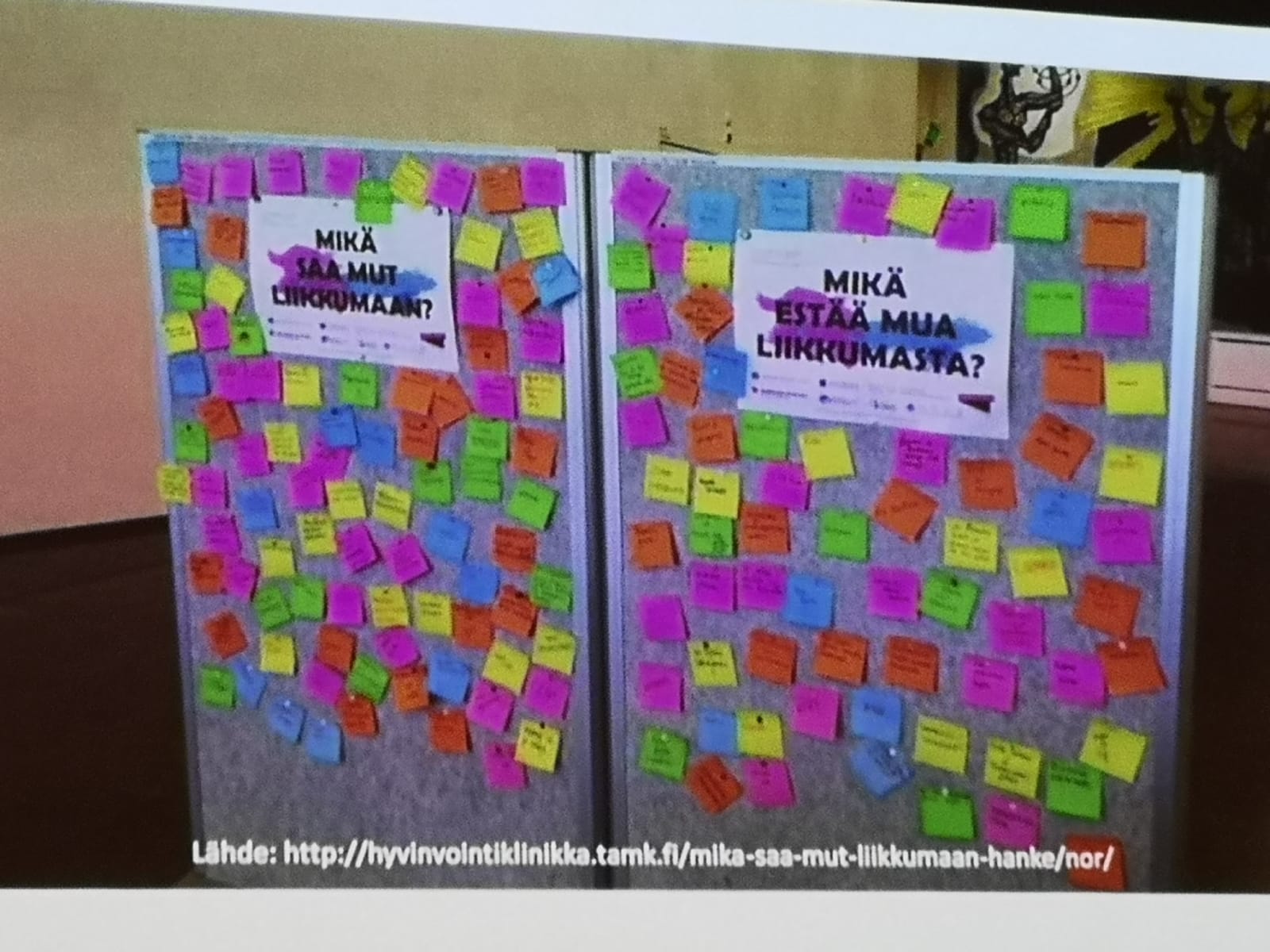 Terve 1: Terveyden perusteet
Luku 5: Ravinto
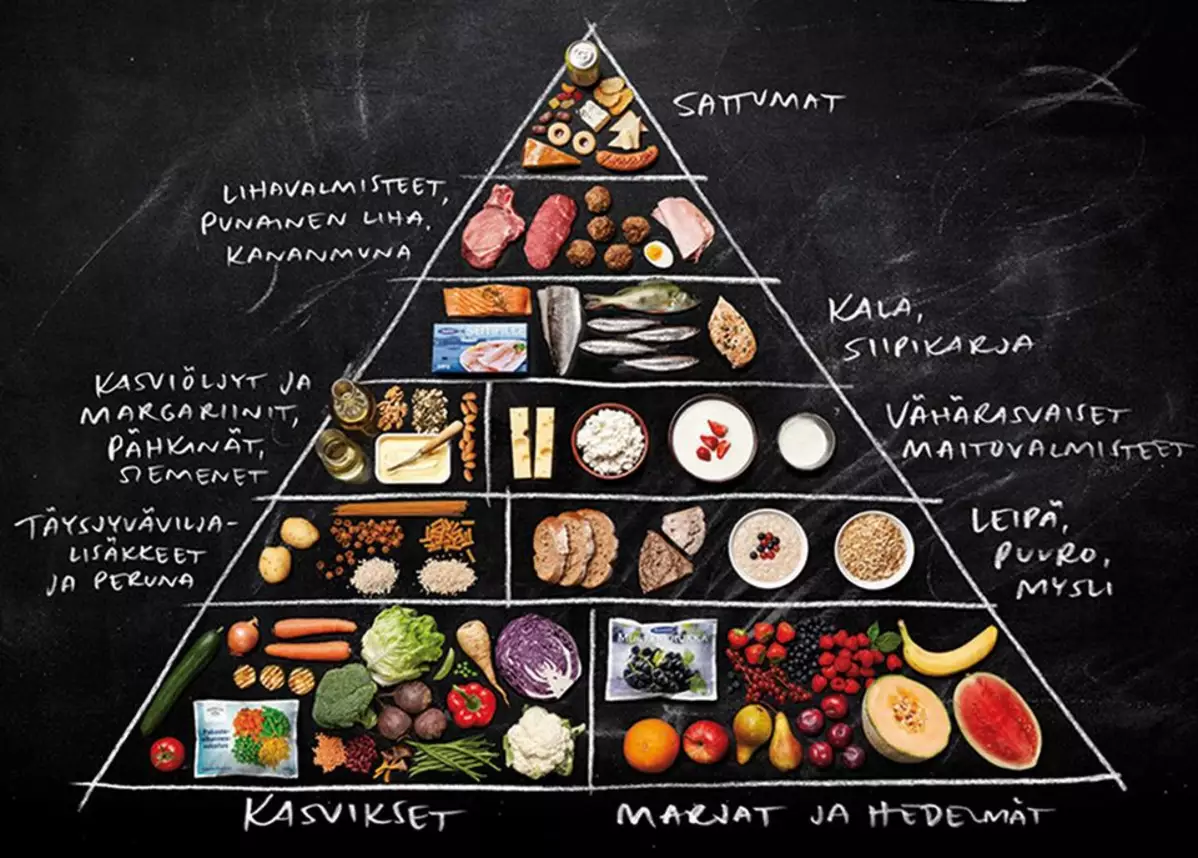 Ravintoaineet
Energiaravintoaineet: esim. kasvaminen, liikkuminen, hermoston toiminta, aineenvaihdunta ja ruumiinlämmön ylläpitäminen
rasvat
hiilihydraatit
proteiinit

Suojaravintoaineet: elimistön toimintoja ylläpitävien ja säätelevien entsyymien ja hormonien rakentaminen 
vitamiinit
kivennäisaineet
proteiinit
Energiaravintoaineet
rasvat, hiilihydraatit ja proteiinit tuottavat energiaa elimistön peruselintoimintoihin (esim. sydämen sykkiminen, keuhkojen, maksan, munuaisten ja haiman toiminta)
päivän energiasta yli puolet kuluu perusaineenvaihduntaan (= lepoaineenvaihdunta)
erittäin rasittavassa liikunnassa energiaa kuluu jopa 20 kertaa enemmän kuin perusaineenvaihduntaan
proteiinit
luokitellaan sekä energiaravintoaineiksi että suojaravintoaineiksi 
kudosten (esim. lihassolut) ja hormonien rakennusaine sekä lihasmassan ylläpito
koostuvat aminohapoista
osan keho pystyy itse valmistamaan
osa (välttämättömät aminohapot) on saatava ravinnosta
Rasvojen ja hiilihydraattien laatu
rasvat
huoneenlämmössä joko kovia, pehmeitä tai juoksevia
kova eli tyydyttynyt rasva epäterveellistä (eläinrasvat)
pehmeä tai juokseva eli tyydyttymätön rasva terveellistä (kasvi- ja kalarasvat) –> pienentää haitallisen LDL-kolesterolin määrää

hiilihydraatit
kuidun eli imeytymättömän hiilihydraatin määrä
esim. vaaleassa leivässä on vähän (epäterveellisempää)
esim. ruisleivässä paljon (terveellistä) 
imeytyminen ja veren sokeripitoisuuden nousu
nopeaa  kyseiset ruoat (esim. vaalea vilja) epäterveellisempiä ja glykemiaindeksi GI korkea
hidasta  kyseiset ruoat (esim. hedelmät) terveellisempiä (sisältävät myös kuitua, vitamiineja ja kivennäisaineita) ja glykemiaindeksi GI matala
Suojaravintoaineet
vitamiineja ja kivennäisaineita saadaan suomalaisesta ruoasta yleensä riittävästi
ongelmia, jos syödään erittäin vähän tai hyvin yksipuolisesti (= puutostiloja), jolloin elimistön perustoimintakyky häiriytyy
osalla vitamiineista ja kivennäisaineista saattaa olla sydän- ja verisuonisairauksia ja syöpää ehkäisevä vaikutus (eli liian vähäinen määrä vitamiineja voi lisätä näiden pitkäaikaissairauksien todennäköisyyttä)
Ruoka ja psykososiaalinen hyvinvointi
iloa, nautintoa ja elämyksiä 
ruokailuun liittyvä tilanne, paikka ja kattaus luovat tunnelmia ja mukavia muistoja
yhdessä syöminen vahvistaa ystävyyttä ja identiteettiä ja tarjoaa mahdollisuuden vuorovaikutukseen
monien juhlien keskeinen osa, ja sen avulla siirretään ruokaperinteitä (esim. suomalainen ruokakulttuuri) seuraaville sukupolville – lisää yhteenkuuluvuuden tunnetta
ruokien tietoinen valinta voi tukea minäkuvaa ja vahvistaa psyykkistä terveyttä
oman arvomaailman ilmaiseminen (esim. suosimalla luomutuotteita tai lähiruokaa)
kasvissyönti on osa monen ekologisesti tai eettisesti ajattelevan identiteettiä
kouluruokailulla on myös sosiaalinen merkityksensä (esim. rytmittää koulupäivää ja virkistää)
haasteena lohtu- ja tunnesyöminen
Ravitsemussuositukset
perustuvat tieteellisiin tutkimuksiin
voivat koskea joko ravintoaineita tai ruokia
laadittu joukkoruokailun ja koko väestön terveyttä ajatellen - tavoitteena kansanterveyden ylläpito ja parantaminen
erityisen terveellisiä ja suositeltavia ovat kasvirasvat, kala, vihannekset, hedelmät, marjat, juurekset, palkokasvit sekä täysjyväviljavalmisteet
vältettäviä ovat runsaasti suolaa sekä sokeria tai muita nopeasti imeytyviä hiilihydraatteja sisältävät ruoat sekä tyydyttynyt rasva
malleina ruokakolmio ja lautasmalli
Ravintoaineiden saantisuositukset
Valtion ravitsemusneuvottelukunta: päivittäiset suositukset energiaravintoaineille, vitamiineille ja kivennäisaineille
ravintoainetiheys = ravintoaineiden määrä suhteessa energiasisältöön
hyvässä ruokavaliossa ravintoaineita on energiasisältöön suhteutettuna paljon (= suuri ravintoainetiheys)
kun ruoassa on paljon lisättyä sokeria ja rasvaa sekä valkoista viljaa, ravintoainetiheys on huono (= tyhjää energiaa)
energiatiheys = ruoan energian määrä painoyksikköä kohti
tavoitteena pieni energiatiheys – helpottaa painonhallintaa
runsaasti rasvaa sekä vähän kuitua ja vettä sisältävän ruoan energiatiheys on suuri
usein pieni ravintoainetiheys ja suuri energiatiheys ovat yhteydessä toisiinsa
eivät aina: esim. rypsiöljyn energiatiheys on suuri, mutta se on silti ravintoainekoostumukseltaan terveyttä edistävää
Erityisruokavaliot (1/3)
laktoosi-intoleranssi 
maitosokeri eli laktoosi ei laktaasientsyymin puutteen takia pilkkoudu ohutsuolessa tai se pilkkoutuu vajavaisesti
maitosokerin sieto vaihtelee
oireina ilmavaivoja, ripulia, turvotusta ja vatsakipuja
saatavilla vähälaktoosisia sekä täysin laktoosittomia valmisteita, soija-, kaura- tai riisijuomaa 
tärkeää huolehtia riittävästä kalsiumin saannista
Erityisruokavaliot (2/3)
keliakia
ohutsuolen tulehdussairaus: gluteeni vaurioittaa ohutsuolen limakalvon nukkaa, jolloin monien ravintoaineiden imeytyminen heikkenee
voi johtaa puutostiloihin
oireita ovat vatsavaivat, ripuli, ilmavaivat sekä väsymys ja anemia
ei ole allergia vaan autoimmuunisairaus: edellyttää elinikäistä täydellisen gluteenitonta ruokavaliota
viljoista sopivat esim. riisi, tattari, maissi ja kaura kohtuullisesti käytettynä sekä erityiset gluteenittomat leipäjauhot
huolehdittava riittävästä kuidun saannista
Erityisruokavaliot (3/3)
kasvisruokavalio
eläinperäisten ruokien välttäminen 
laktovegetaristit syövät maitovalmisteita, mutta eivät lihaa, kanaa tai kalaa
vegaanit eivät syö mitään eläinkunnan tuotteita
riittävän energian, proteiinien ja eräiden suojaravintoaineiden kuten raudan ja kalsiumin saanti edellyttää huolellista ruokien valintaa ja täydennystä B12- ja D-vitamiinivalmisteilla
taitavasti koostettu kasvisruokavalio on sekä terveellinen että eettisesti ja ekologisesti järkevä valinta
Pakkausmerkinnät
elintarvikelain mukaan pakkauksissa tulee olla merkinnät, joiden perusteella kuluttaja voi tehdä tietoisia valintoja ja ostaa itselleen sopivia tuotteita
selkeästi luettavat, havaittavat ja ymmärrettävät, eivätkä ne saa johtaa kuluttajaa harhaan 
suolapitoisuus myös tuotteissa, joissa suolaa on luonnostaan (esim. tuore liha ja maito)
allergeenit ja muut yliherkkyyttä aiheuttavat ainesosat
ravintoarvomerkinnät
pakkaamattomista elintarvikkeista tulee antaa seuraavat tiedot: 
elintarvikkeen nimi
allergiaa ja intoleransseja aiheuttavat aineet ja tuotteet
ainesosat
alkuperämaa tai lähtöpaikka
tarvittavat käyttö- ja säilytysohjeet
Terve 1: Terveyden perusteet
Luku 6: Painonhallinta
Painonhallinta
energiansaannin ja -kulutuksen pysymistä tasapainossa siten, ettei rasvakudosta kerry elimistöön liikaa
ei ole laihduttamista vaan pysyviä terveellisiä tottumuksia elämäntavoissa
terveyden kannalta olisi parasta, että paino pysyisi aikuisiän kutakuinkin samana
myös alipainon välttäminen on tärkeää, sillä se altistaa sairauksille, hidastaa sairauksista toipumista sekä häiritsee lasten ja nuorten kasvua ja kehitystä
painonhallinnassa onnistuminen:
rento ja joustava suhtautuminen syömiseen
ei ehdottomia kieltoja eikä tottumusten ja tapojen muuttamista liian rajusti tai nopeasti
syöminen pääsääntöisesti terveellisesti, mutta poikkeusten salliminen tuntematta siitä syyllisyyttä
Painoon vaikuttavat tekijät
fyysisen aktiivisuus 
vähäisyys vaikeuttaa painonhallintaa – toisaalta lihominen vaikeuttaa liikkumista
sekä arkiliikunnan että työn fyysisen rasittavuuden väheneminen
perimä
biologiset tekijät selittävät osan lihomisen syistä (noin 30–50 % alttiudesta lihomiseen)
poikkeamat geeneissä vaikuttavat esimerkiksi energiankulutukseen, ruokahaluun, kylläisyyden tunteeseen, rasvayhdisteiden varastoitumiseen rasvakudokseen, fyysiseen kuntoon ja liikuntataitoihin
geenien toimintaan vaikuttavat geenimuunnokset voivat lisätä lihomisen todennäköisyyttä
perimästään riippumatta voi kuitenkin vahvistaa painonhallintaansa järkevillä elämäntavoilla
Laihduttamisen perustellut syyt
terveydellisistä syistä perusteltua vain silloin, kun aikuinen tai lapsi on pätevillä mittauksilla todettu ylipainoiseksi tai lihavaksi
muutaman kilon ylipainon kertyminen on aikuisella varoitussignaali elämäntapojen tarkistukseen 
aikuisten laihduttamisessa on kaksi tavoitetta (lapsilla ja nuorilla painottuu ensimmäinen tavoite):
kehon liiallisen rasvakudoksen määrän vähentäminen 
lihavuuteen liittyvien sairauksien tai niiden vaaratekijöiden ehkäiseminen ja lieventäminen
jos ihminen on selkeästi lihava, laihduttaminen on turvallisinta aloittaa terveydenhuollon ammattilaisen eli lääkärin tai terveydenhoitajan valvonnassa
Painonhallinta syömisen avulla
lihavuuden tai ylipainon hoidossa laihduttamisen tärkein menetelmä on niukkaenerginen ruokavalio, jonka tavoitteena on vähentää ruoasta saatavaa energiaa aiempaan verrattuna
ruoan energiatiheyden pienentäminen
energiamäärää voidaan vähentää eri tavoilla - osa terveellisiä ja osa ei
aikuisella ylipainoisella henkilöllä sopiva laihdutusvauhti enintään puoli kiloa viikossa
painonpudotuksen tärkein tavoite laihdutustuloksen pysyvyys (= terveellisten ruokailu- ja liikuntatottumusten jatkaminen laihtumisen jälkeen)
raju laihduttaminen omin päin epäterveellisillä keinoilla voi johtaa suuriin painonvaihteluihin tai laukaista syömishäiriön
Liikunnan merkitys
vähentää lihavuuteen liittyviä terveysriskejä
hyvä kunto ja suorituskyky voivat parantaa itsetuntoa, fyysistä minäkuvaa ja elämänlaatua
liikuntaa lisäämällä laihtuminen ei ole yhtä nopeaa kuin ruokavalion avulla (esim. yhden pikaruoka-annoksen energiamäärä vastaa monen tunnin juoksulenkkiä)
laihduttamisen jälkeisessä painonhallinnassa on terveellisten ruokatottumusten lisäksi tärkeää liikkua lihomisen estämiseksi
Ylipainon mittarit
BMI eli painoindeksi
kiloina mitattu paino jaettuna metreinä mitatun pituuden neliöllä
suuri lihasmäärä voi suurentaa painoindeksiä
vyötärönympärysmitta
kertoo rasvakudoksen sijainnista vatsaontelossa
vyötärölihavuus: miehillä yli 100 cm, naisilla yli 90 cm vyötärönympärys 
molempia käytetään terveydenhuollossa aikuisten lihavuuden osoittimina (pituuskasvun päätyttyä)
lapset ja nuoret
painon sopivuutta arvioidaan useimmiten neuvolassa ja kouluterveydenhuollossa iänmukaisten pituus-painokäyrien avulla
lähinnä tutkimuskäytössä omat iänmukaiset painoindeksin rajat (ISO-BMI)
Lihavuuden terveysriskit
vyötärölihavuudessa rasvakudosta kerääntyy vatsaonteloon sisäelinten ympärille (viskeraalinen rasvakudos) sekä maksan sisälle 
terveydelle haitallisempaa kuin muualle kertynyt rasvakudos
vapauttaa verenkiertoon runsaasti rasvahappoja  häiritsee insuliinihormonin toimintaa ja aiheuttaa siten rasva-aine- ja sokeriaineenvaihdunnan häiriöitä sekä häiritsee maksan toimintaa
rasvakudokseen kertyy tulehdussoluja, jotka ylläpitävät haitallista lieväasteista tulehdusreaktiota
vyötärölihavuus terveysriski myös normaalipainoisille
metabolinen oireyhtymä MBO
ihmisellä useita vyötärölihavuuteen liittyviä sairauksien vaaratekijöitä yhtä aikaa
keskeisenä tekijänä heikentynyt sokerinsietokyky, joka johtuu insuliinin puutteellisesta toiminnasta
suurentaa riskiä sairastua tyypin 2 diabetekseen sekä sydän- ja verisuonisairauksiin
yli 1/3 suomalaisista aikuisista miehistä ja yli 1/4 naisista 
lihavuuden aste vaikuttaa terveyteen
Lihavuuden yleisyys
maailmassa yli miljardi vähintään ylipainoista ihmistä
eurooppalaisessa lihavuustilastossa Suomi keskivaiheilla, pohjoismaisessa vertailussa suomalaiset islantilaisten ohella pohjoismaiden lihavin kansa
joka neljäs kouluikäinen on ylipainoinen (sosioekonomisen taustan vaikutus)
nuorista vain muutama prosentti lihavia
lihava lapsi ja nuori on todennäköisesti lihava aikuisenakin
monien nuorten aikuisten lihominen alkaa vasta 20–30 vuoden iässä
useimmat lihavat aikuiset eivät ole olleet lihavia nuorena
lihavuus yleistyy iän karttuessa noin 70 vuoden ikään saakka
pitkään koulutettu ja johtavassa asemassa oleva lihava nainen harvinaisuus, mahakas mies voi olla niin johtaja kuin tavallinen työntekijäkin
Lihavuuden ja ylipainon ehkäisy
yksi tärkeimmistä terveyspoliittisista haasteista niin teollistuneissa maissa kuin kehittyvissä maissa (WHO)
terveyden edistämisen tavoitteena, että yhteiskunta tukee ja mahdollistaa erityisesti ruokaan ja liikkumiseen liittyviä yksilön valintoja niin, että ihmiset syövät nykyistä terveellisemmin ja liikkuvat nykyistä enemmän
säätely monimutkaista, mutta ruokaa voidaan esim. verottaa terveysnäkökulmasta
ihmisen vastuu itsestään, lapsistaan ja läheisistään on tärkeää
Terve 1: Terveyden perusteet
Luku 7: Itsehoito ja hätäensiapu
Itsehoito
kaikkea, mitä ihmiset tekevät ylläpitääkseen ja vahvistaakseen terveyttään sekä ehkäistäkseen sairauksia
esim. terveellistä syömistä, itsehoitolääkkeiden asianmukaista käyttöä, vammojen hoitamista kotikonstein ja laajemmin ajateltuna myös terveyden edistämistä
voimaantuminen (empowerment) vahvistaa itsehoitovalmiuksia
oman terveyden ja hyvinvoinnin havainnointia, oman elämän haltuunottoa, vastuuta itsestä ja omista teoista sekä uskoa siihen, että omat voimavarat riittävät
ilon, hyvän olon, energisyyden ja oman vastuullisen terveystasapainon löytymistä
vanhemmilla vastuu lapsestaan -  iän myötä oma vastuu kasvaa
Omahoito
potilaan itse toteuttamaa, terveydenhuollon ammattilaisen kanssa yhdessä suunniteltua kroonisen sairauden hoitoa kotona
tärkeää vahvistaa tietojen lisäksi myös potilaan hoitomotivaatiota
tavoitteena on, että potilaasta tulee oman sairautensa asiantuntija
esim. diabeetikon päivittäiset verensokerimittaukset ja insuliinilääkkeen annostelu
esim. fysioterapeutin antamien kuntoutusohjeiden noudattaminen
Hoidon muodot vs. kansantalous
kansalaisten itse- ja omahoitovalmiuksia vahvistetaan eri tasoilla 
lapset ja nuoret – esim. terveystiedon tunnit ja kouluterveydenhuolto
aikuiset – esim. työterveyshuolto 
tuo jopa miljardien eurojen säästön yhteiskunnalle ihmisten työkyvyn säilymisen ansiosta
terveydenhuollon ammattilaisen antama avohoito
potilaan asumista ja yöpymistä kotona mutta käyntejä sairaalan poliklinikalla, päiväkirurgiassa ja -osastolla tai muussa avohoitoyksikössä
terveys- tai hyvinvointialan ammattilainen käy tekemässä hoitotoimenpiteet potilaan kotona
lyhyt- tai pitkäaikainen sairaalan laitoshoito
potilaille, jotka tarvitsevat tehostettua tai ympärivuorokautista hoivaa tai sairaanhoitoa
järkevämpää edistää terveyttä, jotta laitoshoitoa tarvitaan mahdollisimman vähän
tulevaisuudessa ihmisten omien terveysvalintojen ja tekojen tai tekemättä jättämisten merkitys kasvaa - terveydenhoidossa priorisoidaan eli asetetaan asioita tärkeysjärjestykseen
Kipu ja sen hoito
kipu on monimuotoinen, epämiellyttävä aistimus
kipua välittävät hermoradat: selkäydin  aivojen hermoverkosto (havaitsevat kivun voimakkuutta, laajuutta, kestoa ja paikkaa)
fysiologiset mittaukset kertovat vain vähän, tärkeämpää yksilöllinen, subjektiivinen kivun kokemus (potilaan oma kertomus, kipumittarit)
aikaisemmat kipukokemukset voivat herkistää kivulle
lääkäriin tai päivystykseen lähdön kynnys erilainen eri kulttuureissa ja eri perheissä
jos henkilö ei itse osaa kunnolla kuvailla kipujaan tai oireitaan  potilaan voinnin huolellinen tarkkailu
tarvittaessa soitto oman alueen päivystys- tai neuvontapuhelimeen (päivystysammattilaiset vastaavat, ovatko oireet lääkärin- tai sairaalahoitoa vaativia)
monet oireet, lievät sairaudet ja tapaturmavammat (esim. päänsärky, flunssa ja nilkan venähdykset) paranevat kotikonstein lepäämällä ja lievittämällä oireita itsehoidollisin keinoin
Päänsärky ja sen hoito
Syyt
päänsärky voi olla peräisin erilaisista lähteistä: lihaksista, verisuonista, aivokalvoista, aivohermoista, luukalvoista, silmistä, poskionteloista, korvista tai hampaista
nuorten yleisin päänsäryn syy niska- tai hartialihasten staattinen jännitystila (= tensiopäänsärky)
Hoito
omia elintavat (esim. riittävä nukkuminen, säännöllinen ruokailu, ergonomia, taukoliikunta, hyvää työskentelyasentoa ylläpitävien lihasten voimistaminen ja näkökykyyn sekä purentaan liittyvien ongelmien korjaaminen)
kipulääkkeet 
tarkoitettu vain muutaman päivän yhtäjaksoiseen käyttöön (jos kipu jatkuu useita päiviä  lääkäriin)
vaikuttavat koko kehossa (särky hellittää noin puolen tunnin kuluttua)
pitkään käytettyinä lääkepäänsärkyä
voivat aiheuttaa ongelmia (esim. haavauma mahaan tai suolistoon)
jatkuva käyttö voi aiheuttaa myös rakenteellisia ja toiminnallisia muutoksia munuaisiin tai aivoihin
Suomessa kuolee vuosittain 200–300 ihmistä pitkäaikaisen tulehduskipulääkkeiden käytön aiheuttamiin suolistoverenvuotoihin
Migreeni ja sen hoito
kohtauksellista kovaa päänsärkyä aiheuttava neurologinen sairaus 
Oireet
osalla auraoireita (esim. sahalaitaisia näköhäiriöitä) ennen varsinaista kipukohtausta
kohtaukseen voi liittyä muitakin oireita (esim. oksentelua, huimausta, valo- ja ääniherkkyyttä)
ankara, jyskyttävä ja toisinaan toispuoleinen päänsärky voi kestää muutamasta tunnista aina pariin vuorokauteen asti
Syyt
johtuu häiriöstä aivorungon hermotumakkeissa, osittain periytyvää
laukaisevia tekijöitä (esim. kirkkaat tai välkkyvät valot, stressi, unettomuus, syömättömyys, hormonaaliset tekijät, tietyt ruoka-aineet ja hajut) – toisille kohtaukset tulevat aivan yllättäen
Hoito
lääkäri diagnosoi
tärkeää, että migreenilääke otetaan heti ensioireisiin ja lääkeannos on riittävä
vakava ja usein toistuva migreeni  estolääkitys
päänsärky harvoin migreeniä
Apteekit
Fimea myöntää apteekkiluvat ja päättää apteekkien perustamisesta
apteekkien tärkeimmät tehtävät 
lääkkeiden jakelukanavan ylläpito
lääke- ja terveysneuvonta itse- ja omahoidon tukena
lääkeväärennökset
yleistyneet ulkomailla voimakkaasti
kuluttaja ei aina itse pysty havaitsemaan (lääkepakkaukset näyttävät usein aidoilta)
lääkkeiden ostaminen ulkomailta internetin kautta aina riski  osta vain apteekista
Itsehoito- ja reseptilääkkeet
Fimea myöntää myyntiluvan tarkkojen selvitysten jälkeen (varmistetaan lääkkeen turvallisuus, teho ja laatu)
joissakin lääkkeissä pienet pakkaukset ovat itsehoitolääkkeitä ja suuremmat reseptilääkkeitä
pakkausseloste
lääkkeen käyttäjälle tarkoitettu tiedote lääkkeestä ja sen oikeasta käytöstä
annostusohjetta tai -suositusta ei saa ylittää (yliannostus voi olla vaarallista ja aiheuttaa jopa myrkytyksen)
itsehoitolääkkeet
myydyimpiä kipu-, vatsa-, ihotauti- ja allergialääkkeet 
tehokkaita ja turvallisia oikein käytettyinä
tiettyjä lääkkeitä saa ostaa vain siten, että apteekkihenkilökunta antaa henkilökohtaista lisäneuvontaa
lääkemääräys- eli reseptilääkkeet
Sähköinen lääkemääräys (resepti)
lääkäri laatii sähköisesti diagnoosin perusteella sairauden hoitoon tai sen ehkäisyyn
tallennetaan tietokantaan, jota kutsutaan Reseptikeskukseksi
Kela ylläpitäjä
kaikki potilaan sähköiset reseptit ja apteekkien niihin tekemät merkinnät
tietojen perusteella lääkkeen voi käydä ostamassa mistä tahansa apteekista
oikeus saada paperinen lääkemääräys, jos kieltäytyy sähköisestä reseptistä (tietoja ei tallenneta Reseptikeskukseen)
paperinen potilasohje
lääkäri antaa potilaalle vastaanottokäynnillä 
tietoa sairaudesta ja lääkityksestä
kun reseptilääke lopussa tai lääkemääräys vanhentunut  lääkemääräys pitää tarvittaessa uusia lääkärillä tai apteekissa (välittää uusimispyynnön lääkärille)
Omakanta-nettipalvelu
sähköinen tunnistautuminen
reseptit, niiden voimassaolo, reseptien  toimittamattomat lääkkeet
myös muita terveystietoja, kun sähköinen järjestelmä otetaan laajasti käyttöön
Lääkkeiden haittavaikutukset
suurin osa käyttäjistä ei saa haittoja ja haittavaikutuksista valtaosa lieviä
yleisimpiä vatsan tai suoliston oireet 
joskus iho-oireita, väsymystä, päänsärkyä tai huimausta
usein voimakkaimmillaan hoidon alussa, voivat hävitä kokonaan hoidon jatkuessa
suurin osa haitoista ennakoitavissa 
monilla lääkkeillä yhteisvaikutuksia keskenään
lääke saattaa vähentää tai lisätä samanaikaisesti otetun toisen lääkkeen vaikutuksia 
muista kertoa lääkärille kaikista jatkuvasti käytettävistä lääkkeistä, luontaistuotteista ja ravintolisistä
lääkkeiden ja alkoholin yhtäaikainen käyttö voi johtaa vakaviin seurauksiin
lääkeaineiden imeytyminen voi heikentyä
elimistöön voi syntyä haitallisia aineenvaihduntatuotteita
lääkkeiden ja alkoholin lamaava vaikutus voi moninkertaistua
raskauden ja imetyksen aikana tulisi olla erityisen varovainen lääkkeiden ja ravintolisien käytössä
Hätäensiapu
pyritään turvaamaan ihmisen elämää ylläpitävät hengitys- ja verenkiertotoiminnot sekä estämään potilaan tilan paheneminen
tieliikennelaki: kaikilla liikenteessä liikkuvilla auttamisvelvollisuus onnettomuuspaikalla 
tärkein hätäensiaputehtävä on soitto hätäkeskukseen
jollei potilas hengitä ja on eloton  painelu-puhalluselvytys
hengittää mutta ei vastaa puhutteluun  tajuton  kylkiasento
suurten verenvuotojen tyrehdyttäminen
Terve 1: Terveyden perusteet
Luku 8: Riippuvuus
Mielihyvä - riippuvuus
Mielihyvä
elämää ylläpitävien toimintojen toistaminen (esim. syöminen ja juominen) tuottaa mielihyvää
tarkoituksena ylläpitää elämää ja turvata ihmislajin säilyminen
koetaan myös ihmissuhteista ja itsensä toteuttamisesta
mielihyvähakuisuus osa normaalia ja tervettä elämää

Riippuvuus eli addiktio
hallitsematon tai pakonomainen tarve saavuttaa mielihyvää 
kehittyy vähitellen ja usein huomaamatta – ihminen ei useimmiten itse tunnista tai myönnä
vaikeaa ennustaa, kenestä tulee riippuvainen ja kenestä ei
normaalin ja pakonomaisen käyttäytymisen välistä rajaa vaikea määrittää
mitä nopeammin mielihyvä saavutetaan, sitä helpommin riippuvuus saattaa kehittyä
aivojen (keskushermoston) viestintäjärjestelmä sekoittuu ja muuttuu
addiktoituneella henkilöllä voi olla useita riippuvuuksia ja riippuvuuden kohteet voivat  vaihdella
kerran kehittynyt riippuvuus usein koko loppuelämän asia
Riippuvuuden selitysmallit
Geneettinen eli perinnöllinen näkökulma
Neurobiologinen näkemys (dopamiini)
Psykologinen näkemys
Sosiaalinen näkemys
Aineriippuvuudet
useilla kemiallisilla aineilla riippuvuutta aiheuttava vaikutus
esim. kahvin ja energiajuomien kofeiini tai tupakan nikotiini
kofeiinin riippuvuutta aiheuttava vaikutus varsin lievä, nikotiinin huomattavasti voimakkaampi
voimakasta riippuvuutta aiheuttavia aineita ovat päihteet
esim. alkoholi, huumeet, jotkin lääkeaineet ja impattavat aineet
aineita tai valmisteita, jotka muuttavat ihmisen havainnointia, mielialaa, tietoisuutta tai käyttäytymistä (vaikuttavat keskushermostoon) 
liittyy toleranssin eli sietokyvyn kasvu
käytön taustalla on useita syitä kuten esim.
voidaan tavoitella hetkellistä mielihyvää, rentoutumista tai hauskaa yhdessäoloa
kulttuurinen traditio ja ryhmäpaine
Aineriippuvuuden seuraukset
fyysisiä, psyykkisiä ja sosiaalisia 
aiheuttaa monia sairauksia ja vaikuttaa ihmisen toimintakykyyn 
yksilötason lisäksi myös yhteisöllisiä ja yhteiskunnallisia seurauksia
sairauspoissaolot ja syrjäytyminen 
käyttäjät altistuvat onnettomuuksille
käyttö voi johtaa myös väkivaltaiseen käyttäytymiseen
laajojen vaikutusten vuoksi päihteiden käyttöä pyritään kontrolloimaan lainsäädännöllä
Toiminnalliset riippuvuudet
riippuvuutta tyydytystä tuottavaan tekemiseen, jota jatketaan sen aiheuttamista haitoista huolimatta
aivojen välittäjäaineiden osalta samankaltaisia piirteitä kuin aineriippuvuuksissa 
voivat kehittyä monenlaiseen toimintaan tai tekemiseen
esim. sosiaalisen median jatkuvalla käytöllä voidaan tyydyttää tarvetta saada yhteys muihin ihmisiin 
esim. uhkapelaamalla voidaan tai tarvetta tavoitella suurta taloudellista menestystä tai tyydyttää tarvetta kokea jännitystä elämässä
Toiminnallisen riippuvuuden muotoja
peliriippuvuus
nettiriippuvuus
ostoriippuvuus
liikuntariippuvuus
työriippuvuus
seksiriippuvuus
läheisriippuvuus
Riippuvuuden ulottuvuudet
Psyykkinen riippuvuus
ominaista himo, pakonomainen halu ja kykenemättömyys pidättäytyä huolimatta terveydellisistä ja muista vakavista seurauksista
käyttäytymistä, jolla haetaan pikaista tyydytystä tai pakokeinoa todellisuudesta
riippuvainen voi kokea, että hän pystyy hillitsemään ja hallitsemaan omaa käyttäytymistään
Fyysinen riippuvuus
hermoston yliärtyvyys ja vieroitusoireet esim. päihteiden käytön katketessa  helposti uudelleen retkahtaminen
Sosiaalinen riippuvuus
pakonomaista halua ja tarvetta kuulua tiettyyn joukkoon tai tulla hyväksytyksi joukon jäsenenä
Riippuvuudet vs. yhteiskunta
merkittävä kansanterveydellinen ja -taloudellinen ongelma
hoidosta aiheutuvien sosiaali- ja terveyspalvelujen käytön kasvu
riippuvuudesta irtaantuminen vaatii pitkäjänteistä työtä ja hoitoajat ovat pitkiä  yhteiskunnan kustannusten kasvu
alentunut työkyky
velkajärjestelyt ja taloudelliset vaikeudet
riippuvuuksien aiheuttamat menot rahoitetaan usein aluksi kulutusluottojen avulla  velkoja ei pystytä maksamaan  luottotietojen menetys 
rahapelien ongelmapelaaminen voi johtaa myös rikollisuuteen
heijastuvat helposti myös läheisten luottamuksen menettämiseen  vakavia ihmissuhdeongelmia
voi altistaa myös väkivaltarikoksille
Riippuvuuden ennaltaehkäisy
riippuvuutta aiheuttavien aineiden tai toimintojen saatavuuden säännöstely
lainsäädännölliset rajoitukset, ikärajat
riippuvuuksista tiedottaminen
julkaisut, kampanjat, terveysopetus ym.
vaikuttaminen olosuhteisiin ja tilanteisiin, joissa riippuvuus saattaa kehittyä
esim. läheisten riskikäyttäytymisen havaitseminen ja siihen puuttuminen
Riippuvuuden hoito
useat henkilökohtaiset tekijät vaikuttavat siihen, kuinka helppoa tai vaikeaa riippuvuuksista irrottautuminen on
ensisijaista ongelman tunnustaminen ja motivoituminen muutokseen
keskustelutuki, vertaisryhmät (myös internet ja puhelinpalvelut), läheisten tuki
vakavissa riippuvuuksissa tehdään hoitosuunnitelma
yksilöllinen psykososiaalinen hoito (kognitiivinen käyttäytymisterapia)
lääkehoito etenkin alkuvaiheessa
Terve 1: Terveyden perusteet
Luku 9: Tupakkatuotteet
Tupakointi merkittävä riskitekijä
suuri yksittäinen, ehkäistävissä oleva sairauksien ja ennenaikaisen kuolleisuuden aiheuttaja
joka toinen tupakoitsija kuolee tupakoinnista aiheutuviin sairauksiin 
tupakoinnista johtuvat sairaudet heikentävät elämänlaatua ja aiheuttavat taloudellisia haittoja yksilölle (esim. lääke- ja sairauskustannukset)
tupakkasairauksien hoito kuormittaa terveydenhuoltoa ja aiheuttaa työnantajille ja yhteiskunnalle mittavat kustannukset

tupakkatuotteet
myrkyllisimpiä laillisilla markkinoilla myytäviä nautintoaineiksi tarkoitettuja tuotteita
aiheuttavat käyttäjälleen riippuvuuden ja sisältävät aineita, jotka aiheuttavat elimistössä vakavia solumuutoksia, kudosvaurioita ja lukuisia sairauksia
Nikotiiniriippuvuuden kehittyminen
terveyden kannalta tupakansavun haitallisimpia aineita ovat terva, häkä ja nikotiini
karsinogeeneja tunnistettu noin 60
moni muu yhdiste toksinen eli myrkyllinen elimistölle
nikotiinin vaikutus aivoihin nopea  riippuvuus
erityisen haitallista lapsille ja nuorille (aivot herkemmät riippuvuuksien syntymiselle)
3–6 viikon kuluttua käytön aloittamisesta aivoissa pysyviä muutoksia
nikotiinireseptorien määrä lisääntyy ja niiden toiminta muuttuu
jatkuva nikotiinialtistus aiheuttaa aivoissa neuroadaptaatiota (= fysiologisia ja rakenteellisia muutoksia)  toleranssin kehittyminen
Keuhkosyöpä
yksi yleisimmistä syöpätaudeista,  yli 90 % tapauksista johtuu tupakoinnista
tapausten ilmaantuvuus vähenemässä tupakoinnin vähenemisen myötä
saa alkunsa keuhkoputken tai keuhkokudoksen solun muuttuessa syöpäsoluksi
vaikea havaita varhaisessa vaiheessa, usein todetaan kun levinnyt jo muualle elimistöön  hoitoennuste huono
oireina aluksi usein vain yskää
vasta myöhemmin hengenahdistusta, verisiä ysköksiä sekä jatkuva keuhkotulehdus
todetaan röntgenkuvalla, tähystyksellä ja kudosnäytteellä
hoitoon ja ennusteeseen vaikuttavat 
levinneisyys elimistössä
potilaan ikä
sukupuoli
yleiskunto
Keuhkoahtaumatauti eli COPD ja sen oireet
keuhkojen sairaus, jossa ilmaa keuhkoihin kuljettavat keuhkoputket pysyvästi vaurioituneet  ja ahtautuneet
maailman neljänneksi yleisin kuolemaan johtava sairaus 
tupakointi suurin yksittäinen keuhkoahtaumataudin aiheuttaja
tyypillisimpiä oireita (ilmaantuvat pikkuhiljaa vuosien kuluessa)
kroonisesta keuhkoputkitulehduksesta aiheutuva yskä
lisääntynyt limaneritys ja hengenahdistus rasituksen aikana
saattaa oireilla limaisuutena ja yskimisenä pitkäänkin  tupakoija saattaa pitää oireita vain tupakointiin, ikääntymiseen tai huonoon kuntoon kuuluvina
Keuhkoahtaumataudin kehittyminen ja toteaminen
kehittyminen
tupakansavu vaurioittaa keuhkoputkia  alkaa pesiä tulehduksen aiheuttavia bakteereita
keuhkoputket vähitellen kovettuvat ja ahtautuvat pysyvästi  ilman kulkuaukko pienenee
pienimpien keuhkorakkuloiden seinien rakenne rappeutuu, rakkulat löystyvät ja laajenevat  elimistön hapensaanti vaikeutuu ja keuhkojen toimintakyky heikkenee  happi ei pääse kulkeutumaan verenkiertoon  liikkuminen muuttuu äärimmäisen vaativaksi ja fyysisesti rasittavaksi
tärkeää hakeutua tutkimuksiin mahdollisimman varhaisessa vaiheessa 
taudin hidastaminen
paremman elämänlaadun ja pitemmän eliniän saavuttaminen
todetaan spirometriatutkimuksella
puhalluskoe, johon hakeudutaan lääkärin lähetteellä
kertoo keuhkojen tilavuudesta sekä keuhkoputkien toiminnasta
Keuhkoahtaumataudin hoito
ei voi parantaa, keuhkojen toimintakykyä ei saa takaisin
ilman lääketieteellistä hoitoa potilas tukehtuu hitaasti
tärkein hoito tupakoinnin lopettaminen  voidaan pysäyttää taudin eteneminen ja suojata jäljelle jäänyttä keuhkokudosta
oireita voidaan lievittää yksilöllisellä lääkehoidolla
liikunta keskeinen osa omahoitoa
 edistää sairastavan hyvinvointia ja arjesta selviytymistä
 suositeltava liikunta on kohtuukuormitteista (esim. kävely tai uinti)
Passiivinen tupakointi
sivullisten altistumista tupakansavun karsinogeeneille sekä elimistöä ärsyttäville ja toksisille aineille  tupakan aiheuttamille sairauksille
pääosin sivuvirran savua (= savukkeen palavasta päästä ilmaan vapautuvaa) + lisäksi tupakoitsijan ulos hengittämää savua (= päävirta)
monien haitallisten aineiden pitoisuus suurempi sivuvirran kuin päävirran savussa
sisäilman tupakansavu tarttuu pintamateriaaleihin  vapautuu ilmaan myöhemmin
Passiivisen tupakoinnin seuraukset
erityisen haitallista lapsille, pitkäaikaissairaille sekä sikiölle
lapsilla lisää esim. korvatulehduksia, hengitystieinfektioita, astmaa ja kätkytkuolemia
pienikin määrä tupakansavua voi aiheuttaa astmaatikolle kohtauksen
raskaudenaikainen tupakointi johtaa usein sikiön kasvu- ja kehityshäiriöihin
haitalliset aineet kulkeutuvat odottavan äidin elimistöstä istukan kautta sikiöön
tupakoivat äidit synnyttävät keskimäärin pienempikokoisia lapsia kuin tupakoimattomat  pieni syntymäpaino altistaa esim. sydän- ja verisuonisairauksille
sikiön kyky poistaa nikotiinia elimistöstä aikuista huonompi, joten sikiön veressä voi olla nikotiinia enemmän kuin äidillä
vastasyntynyt saattaa kärsiä vieroitusoireista (itkuisuus, levottomuus)
Suomen tupakkapolitiikka
tupakkapolitiikan keskeisimmät toteuttamisalueet ja -keinot
terveyskasvatus
hintapolitiikka
rajoitukset
tutkimus ja kehitys
tupakkalainsäädännön tavoitteena
vähentää tupakointia ja tupakasta johtuvia terveyshaittoja
suojella uusia sukupolvia tupakalta
taata, ettei kukaan vastoin tahtoaan altistu tupakansavulle
Suomi tupakkapolitiikan edelläkävijämaita maailmassa 
v. 2014 EU:n tupakkatuotedirektiivin tarkoituksena vähentää tupakkatuotteiden käyttöä 2 % viiden vuoden kuluessa
Tupakoinnin vähentyminen
Suomessa tupakointi vähentynyt kolmen viimeisen vuosikymmenen aikana - Suomessa nykyään EU:n toiseksi vähäisintä
koulutusryhmien väliset tupakointierot työikäisillä kasvaneet 1980-luvun puolivälistä alkaen
miesten tupakointi vähentynyt eniten ylimmässä koulutusryhmässä
naisten tupakointi yleistynyt lähinnä alimmassa koulutusryhmässä
nuorista päivittäin tupakoivat eniten koulussa huonosti menestyvät ja koulunkäynnin lopettaneet
ammattioppilaitoksissa opiskelevien nuorten päivittäistupakointi on selvästi yleisempää kuin lukiossa opiskelevien
suurin osa Suomen suurimmista työnantajista (kunnat) julistautunut savuttomiksi - myös yksityiset suuret työnantajat
Tupakkamainonta
kiellettiin Suomessa jo vuonna 1977
mainontaa yhä internetissä, ulkomaisissa lehdissä, ulkomailla, piilomainontana
tupakkateollisuus sponsoroi viihdeteollisuutta (esim. elokuvat)
tupakkamainonnan vaikutuksia
houkuttelee lapsia ja nuoria tupakoinnin aloittamiseen
yllyttää polttamaan enemmän
heikentää motivaatiota lopettaa
kannustaa entisiä tupakoijia aloittamaan uudelleen
tekee tupakanpoltosta tuttua ja helpommin hyväksyttävää
heikentää terveysvaroitusten vaikuttavuutta
tupakkateollisuus kehittää markkinointistrategioitaan
markkinoille uusia tupakkatuotteita (esim. sähkösavuke, vesipiippu) 
kohdennettua mainontaa (esim. some ja keskustelufoorumit)
kyseenalaistaa tutkimustietoa ja tulkitsee sitä haluamallaan tavalla
tuottaa omiin tarkoituksiinsa valjastettua tutkimustietoa
Nuuska
jauhetusta tupakasta ja makuaineista muodostettu seos, käytetään suun limakalvoilla, ikenessä tai kielen alla
sisältää tupakan, nikotiinin ja veden lisäksi
tuhansia kemiallisia yhdisteitä (osa on syöpävaarallisia aineita)
raskasmetalleja (esim. lyijy, kadmium), arsenikkia, nikkeliä
myrkyllisiä kasvinsuojeluaineita ja radioaktiivisia aineita
Suomen lain mukaan maahantuonti, myynti ja muu luovuttaminen on kielletty,  ulkomailta saa tuoda rajoitetusti omaan henkilökohtaiseen käyttöönsä
energianuuska
ei sisällä tupakkaa eikä nikotiinia
sisältää energiajuomien tapaan kofeiinia ja muita piristäviä ainesosia
Nuuskan terveyshaitat
kehittää nopeasti voimakkaan riippuvuuden (nikotiinimäärä moninkertainen savukkeeseen verrattuna)  irtipääsy vaikeaa
hengitystiesairauksia lukuun ottamatta haitat samankaltaisia kuin tupakan aiheuttamat
pitkään käytettynä lisää esim. ruokatorven syövän ja haimasyövän riskiä
lisää sydän- ja verisuonitautien sekä liikuntaelinten toimintahäiriöiden riskiä
urheilijoiden vammat paranevat hitaammin
loukkaantumisriski kasvaa (lihaskestävyys ja -voimat vähenevät)
lopettaminen parantaa nopeasti esim. suun terveyttä
Sähkösavuke
sähköllä toimiva, tehdasvalmisteisen savukkeen käyttötapaa imitoiva laite
nikotiinia sisältäviä ja nikotiinittomia versioita (Suomessa saa myydä vain nikotiinittomia nesteitä)
ongelmia sähköturvallisuudessa
nesteiden koostumus ja haitta-ainepitoisuudet eroavat toisistaan samassakin tuotteessa
muodostuvasta höyrystä löydetty syöpävaarallisia yhdisteitä (esim. formaldehydi, asetaldehydi)
ei näyttöä avusta tupakoinnin lopettamisessa
Vesipiippu
luokitellaan Suomen lainsäädännössä tupakointivälineeksi
poltetaan joko tupakkatuotteita tai tupakan vastiketta
käyttöön liittyy terveydellisiä riskejä
aiheuttaa elimistöön suurempia terveydelle haitallisten ja vaarallisten aineiden pitoisuuksia kuin savukkeen polttaminen
tupakkakasvia sisältämättömiä yrttiseoksia poltettaessa syntyy myös huomattavia määriä terveydelle haitallisia yhdisteitä
laitteen yhteiskäyttöön liittyy hygieniariskejä
Savuton Suomi 2030
vuoden 2010 tupakkalain tavoite on tupakkatuotteiden käytön loppuminen Suomessa (maailman 1. maa)
väestön tupakoimattomuutta koskevan myönteisen asennoitumisen vahvistaminen
nuorten tupakoinnin aloittamisen ehkäiseminen
tupakkalain täytäntöönpanon vahvistaminen
tupakkatuotteiden käytön lopettamisen tukeminen (esim. nikotiinikorvaustuotteet)
Globaaleja näkökulmia
tupakointi ja sen tuotanto siirtyy rikkaista maista köyhiin maihin
vuonna 2003 WHO:n tupakkatuotteita koskeva sopimus (FCTC)
tupakkatuotteiden myyntiä, pakkausmerkintöjä, laitonta kauppaa ja verotusta koskevia artikloja
rajoitetaan tupakkatuotteiden mainontaa ja tupakansavun leviämistä ympäristöön
yhtenä päätavoitteena estää tupakoinnin yleistyminen kehitysmaissa
Terve 1: Terveyden perusteet
Luku 10: Alkoholi
Alkoholi
suomalaisten yleisin päihde
päihdyttävä aine etanoli eli etyylialkoholi – vaikuttaa keskushermostoon
alkoholipitoisuus
tilavuusprosentti = kuinka monta millilitraa puhdasta alkoholia on 100 ml liuosta  miedot (max 22 %) ja väkevät alkoholijuomat
käytön painopiste siirtynyt vahvoista alkoholijuomista mietoihin
alkoholin käyttö merkittävä terveysriski
Alkoholin fyysisiä terveyshaittoja
akuutteja
reaktiokyvyn ja liikkeiden hallinnan sekä aistitoiminnan heikkeneminen
pahoinvointi (esim. krapulan voimakkuus riippuu käytetyn alkoholin määrästä)
sydämen rytmihäiriöt
kroonisia
syövät, maksasairaudet (esim. kirroosi) sekä sydän- ja verisuonielimistön sairaudet
etanoli  asetaldehydi (voimakas karsinogeeni) syöpäkasvainten kehittymisen riski erityisesti ruoansulatuskanavassa
sydänlihaksen paksuuntuminen ja sydämen laajentuminen  hengenahdistus rasituksessa 
haimatulehdus
vaikutus aivojen kehitykseen erityisesti nuorilla
Alkoholin psykososiaalisia terveyshaittoja
havaintokyky heikkenee, muistin häiriöitä, estot vähenevät, arvostelukyvyn muutoksia  riitoja ja väkivaltaa
poissaolot oppilaitoksista ja työpaikoilta
liiallinen käyttö voi johtaa sosiaalisiin ongelmiin (esim. ystävyys- tai perhesuhteiden katkeaminen) ja rikolliseen toimintaan
alkoholiriippuvuus
Alkoholinkäytön haittavaikutuksia ympäristöön
raskaudenaikainen käyttö  sikiön kehitys
lisää keskenmenon riskiä ja ennenaikaisia synnytyksiä 
FASD-syndrooma
sydämen, munuaisten ja lisääntymiselinten epämuodostumia
merkittävä rooli perhe- ja parisuhdeväkivallassa sekä asuinympäristöjen järjestyshäiriöissä
rattijuoppous
veren alkoholipitoisuus 0,5 promillea
törkeän rattijuoppouden raja Suomessa 1,2 promillea.
Alkoholin käytön riskirajat
eivät ole turvarajoja
määritetty perusterveelle aikuiselle ihmiselle (yksilöllisyys!)
yksi alkoholiannos = 12 grammaa puhdasta alkoholia
yksi pullo keskiolutta
12 cl viiniä
4 cl viinaa

miehillä 
24 alkoholin viikkoannosta
kerralla max 7 annosta
naisilla 
16 alkoholin viikkoannosta
kerralla max 5 annosta
Alkoholin kulutus Suomessa
tilastoitu kulutus noin 9 litraa puhdasta alkoholia vuodessa jokaista yli 15-vuotiasta asukasta kohden (esim. noin 25 litraa väkevää viinaa)
tilastoimaton kulutus (esim. matkustajien ulkomailta tuodut alkoholijuomat, kotivalmistus, salakuljetus) kokonaiskulutus noin 11 litraa

erot yksilöiden välillä suuria
noin 10 % suomalaisista täysin raittiita
miesten (20 % käyttää yli riskirajan) suurempaa kuin naisten (noin 15 % käyttää yli riskirajan)
alkoholisteja (alkoholista riippuvaisia) miehistä 6 %, naisista 2 %
Humala
myrkytystila, jossa keskushermoston toiminta häiriintyy (nousuhumala – laskuhumala)
voimakkuus riippuu veren alkoholipitoisuudesta (promillet)
0,5 promillea  puheliaisuus, estojen väheneminen
1–2 promillea  aistit turtuvat, puheen katkonaisuus
3 promillea  liikkeiden koordinaatio heikkenee, pahoinvointi voimistuu, sammuminen lähellä
aivojen ydinjatkeeseen edennyt vaikutus aiheuttaa hengenvaaran (alkoholimyrkytys)
yksilölliset tekijät vaikuttavat
ihmisen koko
sukupuoli ja ikä (nuoret, ikääntyneet)
juoman alkoholipitoisuus, määrä ja juomisnopeus
alkoholitoleranssi eli alkoholin sietokyky 
suomalaisen juomakulttuurin piirre humalahakuisuus
Suomalainen alkoholipolitiikka
runsas alkoholin kulutus aiheuttaa suuren taloudellisen taakan yhteiskunnalle: vuosittaiset haittakustannukset jopa 1,3 miljardia euroa
suurin osa alkoholihaitoista syntyy valtaväestön alkoholinkulutuksesta
alkoholilaki vuodelta 1995 – täydennetty useasti
valtion monopolijärjestelmä (Alko)
alkoholin saannin rajoittaminen ja alkoholijuomien korkea verotus
myynnin ja anniskelun valvominen, ikärajat
tiedon lisääminen alkoholin vaaroista
apua ja tukea alkoholiongelmista eroon pääsemiseksi
Ehkäisevä päihdetyö
lakisääteistä toimintaa, jonka tarkoituksena on totuttaa kansalaiset terveisiin elämäntapoihin
toimijoina kunnat ja kansanterveysjärjestöt (esim. EHYT ry)
yhtenä tavoitteena, että lapsilla ja nuorilla oikeus turvalliseen ja päihteettömään kasvuympäristöön
Alkoholimainonta Suomessa
tutkitusti erityisesti alkoholin mielikuvamainonta lisää lasten ja nuorten kiinnostusta alkoholijuomia kohtaan ja niiden käyttöä
väkevien alkoholijuomien mainonta kiellettyä vuodesta 1977
mietojen alkoholijuomien osalta sallittu rajoitetusti vuodesta 1995
ei saa kohdistaa ala-ikäisiin
ei saa korostaa alkoholipitoisuutta myönteisenä asiana
ei saa luoda kuvaa seksuaalisesta menestyksestä
vuonna 2015 uudet säännösmuutokset
tavoitteena suojella lapsia ja nuoria alkoholin haittavaikutuksilta
mietojen alkoholijuomien mainostaminen kielletty julkisilla paikoilla
televisiossa ja radiossa mietojen alkoholijuomien mainonta sallittua kello 22 jälkeen
sosiaalisessa mediassa alkoholimainonta kiellettyä
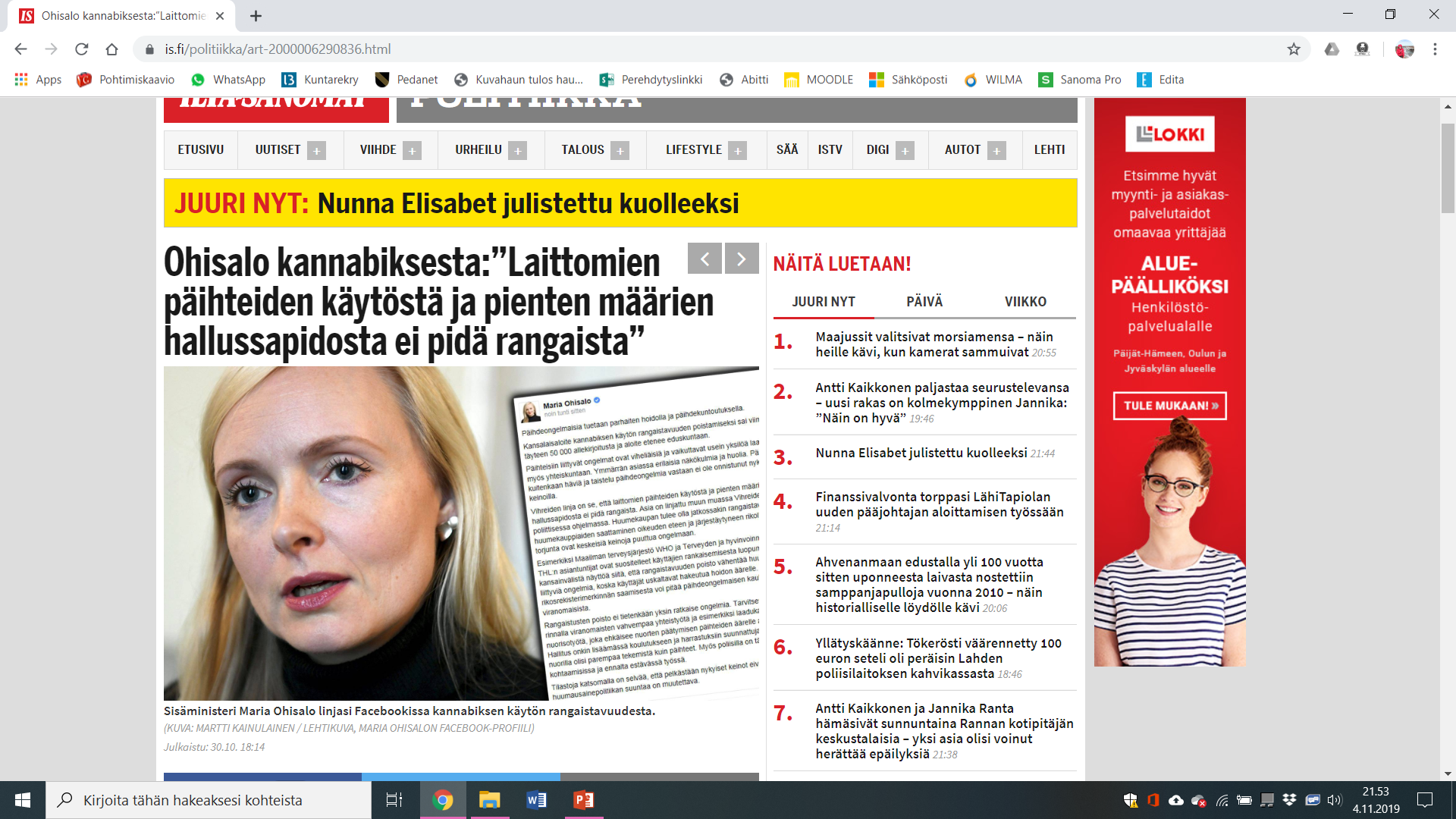 https://www.is.fi/politiikka/art-2000006290836.html
Terve 1: Terveyden perusteet
Luku 11: Huumeet
Huumeet
huumausainelaki määrittelee huumeiksi luokitellut aineet
päihtymystarkoituksessa käytettäviä laittomia aineita, jotka vaarantavat ihmisen fyysisen, psyykkisen ja sosiaalisen terveyden
psykoaktiiviset aineet  keskushermoston toiminta
kiihottavat
lamaannuttavat
aiheuttavat hallusinaatioita eli aistiharhoja
Suomen huumausainelaki kieltää koko huumausaineisiin liittyvän tuotanto- ja käyttöketjun (huumetestit) 
kansainvälinen huumausainelainsäädäntö ei kaikilta osin yhteneväinen
sekakäyttö tarkoittaa eri päihdyttävien aineiden samanaikaista tai vuoroittaista käyttöä (esim. huumeita käytetään yhdessä alkoholin tai lääkkeiden kanssa)
myös keskushermostoon vaikuttavia lääkkeitä väärinkäytetään huumaustarkoituksessa
Huumeiden luokittelu
voidaan luokitella esim. alkuperän, tuotantotavan, käyttötavan, vaikutusten tai terveyshaittojen perusteella 
kasviperäiset (esim. kannabis, khat, kokaiini, heroiini, sienet) 
synteettiset (esim. amfetamiini, ekstaasi, LSD, huumaaviin tarkoituksiin käytettävät lääkkeet)
myös muuntohuumeet (esim. gamma ja lakka) yliannostusvaara
Kannabis
maailman käytetyin huume
yleisnimitys huumaavasta hamppukasvista saataville tuotteille (marihuana, hasis)
yleisimmin sätkissä tai piipuissa polttamalla
myös ruokaan tai juomaan sekoitettuna
kannabinolit
imeytyvät nopeasti verenkierrosta keskushermostoon
vaikutus kestää muutaman tunnin
luovat mielihyvän tunnetta
aluksi puheliaisuutta ja ulospäin suuntautumista  vähitellen reaktiokyky ja koordinaatiokyky heikkenevät
huimaus, silmien punoitus, sydäninfarktin riski
Kannabiksen käytön vaikutuksia
säännöllinen käyttö  toleranssin kasvu
käyttäjän tunnistaa imelästä tuoksusta
aiheuttaa voimakasta psyykkistä riippuvuutta
psykologisia muutoksia
pitkäkestoista väsymystä, velttoutta, masentuneisuutta
lisää riskiä sairastua psykoosiin, skitsofreniaan ja depressioon
Kokeilu, ongelmakäyttö ja riippuvuus
maailman väestöstä noin 5–7 % käyttänyt huumeita ainakin yhden kerran edellisen vuoden aikana (ongelmakäyttäjiä heistä noin 10 %)
tyypillisimpiä kokeilijoita nuoret aikuiset
huumekokeilut tasaisesti lisääntyneet viime vuosina
altistavia tekijöitä esim. huonot sosiaaliset olot, lapsuuden turvattomuus, muiden päihteiden varhainen käyttö
kannabiksen kokeilijoita kaikissa yhteiskuntaluokissa
Suomessa
15–64-vuotiaista ongelmakäyttäjiä 0,5–1,0 %
käytetään kaikkialla Suomessa, pääkaupunkiseutu ja suurimmat kaupungit hieman korostuvat
huumeriippuvainen = narkomaani
Huumeiden käytön seuraukset
yksilöllisiä, riippuvat huumausaineesta ja sen käyttötavasta
välittömät haitat
pahoinvointi, aistiharhat, sekavuus ( tapaturmat ja onnettomuudet), paniikkitilat, masentunut mieliala
suonensisäiset huumeet  tartuntatautiriski (terveysneuvontapisteet)
huumerattijuoppous
pitkäaikaisen käytön haitat
esim. sydän- ja verenkiertoelimistön toiminnan häiriöt, ruokahaluttomuus, fyysinen ja psyykkinen riippuvuus, tajunnan tason laskun aiheuttamat mielenterveyden häiriöt, kooma, myrkytys- ja äkkikuolemat
syrjäytymiskierre
Huumeongelman hoito
käytön rangaistavuus  huumeiden käyttäjät välttelevät viranomaisia viimeiseen saakka, vaikka haluaisivatkin apua
Suomessa päihdehuoltolaki velvoittaa kunnat tarjoamaan sisällöltään ja laajuudeltaan sellaisia päihdehuollon palveluja kuin tarve vaatii
matalan kynnyksen palvelut (anonyymiys)
esim. ensisuojat, yökahvilat ja päiväkeskukset
terveyskeskukset
esim. keskusteluapua, vieroitus- ja korvaushoitoja, somaattisten sairauksien hoitoa
katkaisu- ja vieroitushoidot
tarvittaessa ympärivuorokautisesti
Yhteiskunnalliset vaikutukset
aiheuttaa Suomessa vuosittain noin 400 miljoonan euron kustannukset
välittömiä kustannuksia esim.
sosiaali- ja terveydenhuollon kustannukset
käyttäjien toimeentulotuet
poliisille  ja oikeuslaitokselle aiheutuvat kustannukset
onnettomuuksien ja rikosten yhteydessä menetetty omaisuuden arvo
ennaltaehkäisevän päihdetyön kustannukset
välillisiä kustannuksia esim.
sairauden tai vankeuden vuoksi menetetyn työpanoksen arvo
ennenaikaisen kuoleman vuoksi menetetty elämän arvo. Lisäksi huumeiden käytöstä 
käytön aiheuttamiin tunnetiloihin (kipu, suru ym.) liittyy kustannuksia, joille ei voida määrittää rahallista arvoa
Kansainvälinen huumekauppa
arvo noin 300–500 miljardia euroa vuodessa
vahvasti järjestäytyneen rikollisuuden toimintaa
Suomi sijaitsee kansainvälisten huumekuljetusten reiteillä (esim. salakuljetus Venäjältä ja Virosta)
vaarallisia huumeita tilataan myös internetistä  leviävät nopeasti
ei välttämättä kaupunkien varjoisilla kujilla vaan yksityisasunnoissa
usein myös oheisrikollisuutta (esim. omaisuusrikoksia, rahanpesua, väkivaltaa)
huumesodista kärsivät myös ihmiset, jotka eivät itse käytä huumeita
Huumausainepolitiikka
tavoitteena käytön ja leviämisen ehkäiseminen siten, että käytöstä ja torjunnasta aiheutuvat taloudelliset, sosiaaliset ja yksilölliset haitat sekä kustannukset jäävät mahdollisimman pieniksi
kokonaiskieltopolitiikka (= huumeiden hallussapito ja käyttö sekä laitonta että rangaistavaa)
haittoja vähentävä huumepolitiikka (esim. likaisten neulojen ja ruiskujen vaihtaminen puhtaisiin, korvaushoidot)
 yhdessä muodostavat rajoittavan politiikan
Huumeista…
A-studio: Talk: Huumeita ilman rangaistusta
43:20  n. 5min
https://areena.yle.fi/1-50000873

PIKATIETO
https://nuortenlinkki.fi/tietopiste/pikatieto
Vapaata surffailua…

NETFLIX
Pikakuva: Ruoho
20min
Terve 1: Terveyden perusteet
Luku 12: Tartuntataudit
Tartunta- eli infektiotaudit
yleisimpiä sairauksia kaikkialla maailmassa
yhä yleinen kuolinsyy kaikkein köyhimmissä maissa
teollisuusmaissa
elintason nousu, hygienian parantuminen, rokotukset, antibiootit, terveydenhuollon kehittyminen vähentäneet kuolemanvaaraa
aiheuttavat huomattavan osan sairauspoissaoloista
kuormittavat etenkin terveyskeskusten palveluja
monien kroonisten, aiemmin ei-tarttuviksi luultujen sairauksien aiheuttajaksi paljastunut virus- tai bakteeritartunta
Patogeeniset mikrobit
mikrobeista vain patogeeniset aiheuttavat tauteja
virukset
monet bakteerit
eräät ihmisessä elävät sienet ja loiset
prionit
jokaisella mikrobilla on erilainen taudinaiheuttamiskyky eli virulenssi
toisia mikrobeja tarvitaan satojatuhansia, ennen kuin aiheuttavat tartunnan, toisia tarvitaan vain muutama
voi toisinaan kehittyä (esim. harmiton mikrobi muuttuu patogeeniseksi tai lääkkeille vastustuskykyiseksi)
Tartunta eli infektio
elimistölle vieraita mikrobeja pääsee rikkoutuneen ihon tai limakalvojen läpi kudoksiin
sairastuuko ihminen vai ei, riippuu mikrobin taudinaiheuttamiskyvyn ja ihmisen puolustuskyvyn välisestä suhteesta (riskiryhmät)
tartunnan lähde
sairas tai tautia kantava ihminen tai eläin
mikrobien saastuttama vesi, ruoka, kosketuspinta
tartuntatapa
suora tai epäsuora
monet mikrobit leviävät useilla eri tavoilla
Zoonoosit
selkärankaisesta eläimestä (esim. lintu, sika, koira, myyrä, apina) ihmisiin tarttuvia tauteja
jopa yli puolet ihmisen tartuntataudeista 
melko vaarattomia eläimille – ihmisen puolustusjärjestelmä ei ole sopeutunut torjumiseen yhtä hyvin  ihmisellä usein vakavia, jopa hengenvaarallisia oireita
Suomessa vähemmän kuin monissa muissa maissa
kylmä ilmasto
pitkäjänteinen ehkäisevä kansanterveystyö (eri tahot terveydenhuollosta eläinlääkintään ja rehuvalvonnasta elintarvikevalvontaan)
ehkäisy suurelta osin lakisääteistä ja viranomaisten vastuulla
Ruoan ja juomaveden välityksellä leviäminen
epähygieenisissä olosuhteissa taudinaiheuttajia juomaveteen tai elintarvikkeisiin
sairastunut eläin
maatilan epähygieeniset olot
kylmäkuljetusketjun katkeaminen
huonosti pestyt juurekset
ruoan riittämätön kypsentäminen
huono käsi- tai keittiöhygienia
Suomessa on tehty paljon ennalta ehkäisevää työtä
parempi tilanne kuin monissa muissa maissa
kotimaan hyvä tilanne lisää riskiä saada tautitartunta ulkomailla (suomalaisille vieras bakteerikanta  esim. suolistotulehdus eli turistiripuli)
Epidemia – pandemia – endemia
epidemia = entuudestaan tuttua sairautta esiintyy jollakin alueella odotettua runsaammin (esim. kausi-influenssa)
pandemia = uusi, helposti tarttuva tauti, alkaa tietyltä maantieteelliseltä alueelta, leviää nopeasti, 1–2 vuodessa, koko maapallolle (esim. lintu- ja sikainfluenssat)
endemia = tauti esiintyy tietyllä alueella jatkuvasti ja runsaasti (paikallistauti), mutta toisilla alueilla ei ollenkaan (esim. malaria ja denguekuume)
Immuniteetti eli vastustuskyky
elimistön kyky suojautua tarttuvilta taudeilta
immuunivaste (valkosolut) 
synnynnäinen immuniteetti
reagoi nopeasti, toimii aina samalla tavalla
ihon ja limakalvon hyödylliset bakteerit (normaalifloora eli normaalimikrobisto)
antibioottikuurit ja antiseptisten pesuaineiden toistuva käyttö heikentää – probioottivalmisteet (esim. maitohappobakteerit) ja kuitu vahvistavat
hankittu immuniteetti
aktivoituminen kestää joitakin päiviä
uuden taudinaiheuttajan tunnistavat erikoistuneet valkosolut T- ja B-solut (syöminen, vasta-aineet)
immunologinen muisti  ihminen tulee immuuniksi ko. taudille
Tulehdus
kudoksiin päässeet mikrobit tai niiden erittämät myrkyt eli toksiinit vaurioittavat kehon soluja  akuutti tulehdus
tulehtuneen alueen verenkierto vilkastuu  valkosoluja ja puolustukseen osallistuvia aineita verisuonista kudokseen  tuhoavat vaurioituneita soluja ja infektion aiheuttajia
ihon tai nielutulehduksen oireet: punoitus, kuumotus, turvotus, kipu 
usein myös yleisoireita (esim. lihassärky, huonovointisuus, kuume)
krooninen tulehdus saattaa joskus olla elimistössä vuosikausia (usein matala-asteinen eikä aiheuta selviä oireita)
saattaa olla osatekijänä monissa vakavissa sairauksissa
Autoimmuunisairaudet
elimistön puolustusjärjestelmä aktivoituu liikaa ja hyökkää kehon omia rakenteita ja soluja vastaan
sairastumistaipumus näyttää olevan yhteydessä lapsuudenkodin korkeaan hygieniatasoon (hygieniahypoteesi)
huomattavasti yleisempiä teollisuusmaissa kuin kehitysmaissa
HIV-infektio
HI-virus pystyy tunkeutumaan T-auttajavalkosoluihin ja tuhoamaan niitä  immuunikato  hoitamattomana AIDS (kuolee lopulta johonkin tartuntatautiin)
infektio on pysyvä, mutta taudin eteneminen AIDS-vaiheeseen voidaan estää useiden lääkkeiden yhdistelmähoidolla
Rokotus
tehokkain suoja tarttuvia tauteja vastaan
pieni määrä joko tapettuja tai heikennettyjä bakteereja tai viruksia  immuunivaste
joissakin taudeissa suoja kestää koko eliniän, toiset taudit tarvitsevat tehosterokotteen määräajoin
suoja harvoin täydellinen, estää kuitenkin vaarallisimpien tautimuotojen ja jälkitautien kehittymisen
usein lieviä oireita (esim. punoitus, kuumotus, lämmönnousu) – merkkejä immuunivasteen aktivoitumisesta, menevät itsestään ohi
haittavaikutuksia vain hyvin pienellä osalla rokotetuista
suhteellisen riskin näkökulma: taudin sairastaminen kymmeniä tai joskus jopa satoja kertoja vaarallisempaa kuin rokotteen saaminen
kansallinen rokotusohjelma
riittävä rokotuskattavuus (yli 90 %)  laumaidentiteetti eli rokote suojaa myös rokottamattomia ihmisiä, jos pysyvät rokotetun ”lauman” sisällä
Tartuntatautien ehkäisy
uusia tauteja kehittyy ja tartuntataudit leviävät nykyään nopeammin kuin koskaan aikaisemmin
aikaisemmin tunnettuja, jo voitetuksi luultuja taudinaiheuttajia (esim. tuberkuloosi) tullut takaisin antibiooteille vastustuskykyisinä kantoina (mikrobilääkeresistenssi)
WHO:n kansainvälinen terveyssäännöstö eli terveyttä uhkaavien hätätilanteiden koordinointia koskeva sopimus
kriteerit, milloin WHO:lle on ilmoitettava vaaratilanteesta (esim. pandemiavaaraa aiheuttavasta epidemiasta) 
hätätilanteissa WHO voi rajoittaa ihmisten ja tavaroiden liikkumista rajojen yli
Suomen tartuntatauti- ja terveydensuojelulait
Terve 1: Terveyden perusteet
Luku 13: Sydän ja verisuonisairaudet
Sydän- ja verisuonisairaudet
vaarallinen, aluksi vähäoireinen tautiryhmä
lyhyetkin häiriöt sydämen toiminnassa tai aivojen verenkierrossa voivat heikentää työ- ja toimintakykyä merkittävästi tai aiheuttaa ennenaikaisen kuoleman
aiheuttavat alkuvaiheessa vähän oireita  kehittyvät usein pitkälle, ennen kuin havaitaan
yleisimpiä kansantauteja
yhä maailman yleisin kuolinsyy
korkean elintason maissa kuolleisuutta pystytty vähentämään ja sairastumisajankohtaa siirtämään myöhemmälle iälle
Suomessa aiheuttavat noin puolet työikäisten tautikuolemista
yleisimpiä sepelvaltimotauti, sydämen rytmihäiriöt, läppäviat, sydämen vajaatoiminta ja aivoverenkierron häiriöt
suurin osa sairastuneista on keski-ikäisiä tai iäkkäitä, koska kehittyminen vie usein vuosikymmeniä
sydänvika voi olla myös synnynnäinen – todetaan nykyään jo lapsuudessa
Ateroskleroosi
valtimonrasvoittumis- eli kovettumistauti, valtimotauti 
monien sydän- ja verisuonitautien syynä
verenpaine ja kolesteroliarvot korkeana pitkään  kolesterolia kertyy valtimoiden sisäpinnalle muuntuu kemiallisesti ärsyttäväksi, syntyy tulehdus  juosteet suurenevat koviksi pesäkkeiksi eli plakeiksi  plakkiin myös sidekudosta ja kalkkia ja se kasvaa  veren virtaus sillä kohdalla vaikeutuu  ahtautuneessa suonessa kova verenpaine ja verisolut törmäävät jatkuvasti plakin hauraaseen pintaan, joka voi revetä  repeytyneen kohdan ympärille verihyytymä, joka voi nopeasti tukkia koko suonen (trombi) 
miehillä enemmän kuin naisilla (erektiohäiriöt usein ensimmäinen merkki) – estrogeeni suojaa naisia
Sepelveltimotauti
sepelvaltimot sydänlihaksen verenkierrosta huolehtivia verisuonia   ahtautuvat, jolloin sydänlihakseen ei kulkeudu riittävästi happea ja ravintoaineita
tavallisimmin syynä ateroskleroosi
pitkään oireeton
rasitusrintakipu eli angina pectoris
puristava tai polttava kipu rintalastan takana tai laajalti rintakehällä
kipu hellittää, kun rasitus lakkaa
voi oireilla myös epämääräisesti säteilevänä kipuna kaulalla, vasemmassa kädessä tai ylävatsalla
naisilla oireet epämääräisempiä ja vaikeammin tunnistettavia kuin miehillä
Sydäninfarkti
toisinaan ensimmäinen sepelvaltimotaudin oire
sepelvaltimo tukkeutuu (ahtauma tai paikalle kulkeutunut repeytynyt plakki + trombi)
 ilman ripeää avaavaa hoitoa osa sydämen soluista menee hapenpuutteen vuoksi kuolioon
 kuolio voi aiheuttaa vaikeita rytmihäiriöitä tai äkillisesti sydämen pumppaustoiminnan pettämisen kokonaan
nopea hätäensiapu ja sairaalahoito voivat pelastaa potilaan
jättää usein vaurioita sydämeen, etenkin jos alkuvaiheen hoito on viivästynyt
kuolioon menneistä soluista osa korvautuu elastisilla mutta supistukseen kykenemättömillä soluilla  heikentävät sydänlihaksen pumppausvoimaa
Sydämen vajaatoiminta
sepelvaltimotaudin, sydäninfarktin, kohonneen verenpaineen, läppävian tms. syyn vaurioittama sydän ei toimi normaalisti
ei itsenäinen sairaus, vaan seuraus jostakin sydänsairaudesta
aluksi häiriöt usein vähäisiä  tilanne pahenee vuosien kuluessa
oireita
suorituskyvyn lasku
hengenahdistus
nesteen kertyminen ja turvotus jaloissa 
suurin osa sairastuneista yli 75-vuotiaita, vain harva alle 50-vuotias 
voi kehittyä tai pahentua myös äkillisesti  keuhkoihin kertyy nestettä ja oireena voimakas hengenahdistus
Aivoverenkiertohäiriöt
aivohalvaus johtuu aivojen verenkierrossa tapahtuvasta vakavasta häiriöstä 
aivoveritulpassa eli aivoinfarktissa (85 % häiriöistä) joko ateroskleroosin aiheuttama plakki tai hyytymä tukkii jonkin aivoihin verta vievän suonen
aivoverenvuodossa (15 % häiriöistä) aivoissa oleva verisuoni repeää (syynä esim. kohonnut verenpaine)
aivojen hermosolut alkavat jo muutamassa minuutissa kärsiä hapen ja ravintoaineiden puutteesta
oireet:
hyvin vaihtelevia (aivojen osa ja laajuus vaikuttaa)
tyypillisin kehon halvautuminen jommaltakummalta puolelta
usein myös puheen tuottaminen tai ymmärtäminen vaikeutuu
toisinaan kestävät vain vähän aikaa
 ammattiapua pitää saada alle puolessa tunnissa
Muistisairaudet
rappeuttavat aivoja ja heikentävät ihmisen toimintakykyä monella tavalla
dementia ei ole sairaus, vaan oireyhtymä
muistihäiriöitä
puheeseen tai tunnistamiseen liittyviä vaikeuksia
motoristen ja älyllisten kykyjen heikkenemistä
usein myös luonteen ja käyttäytymisen muutoksia
yleisempää vanhuksilla, mutta ei suoranaisesti kuulu vanhenemiseen
yleisin syy Alzheimerin tauti tai aivoverenkierron häiriöt
Kolesteroli
elimistössä oleva rasvan kaltainen aine
soluseinien rakennusaine 
hormonien valmistus
ruoansulatuksessa tarvittavien sappihappojen tuotanto
keho pystyy muodostamaan, mutta lisäksi myös ravinnosta
veren suuri kolesterolipitoisuus yksi tärkeimmistä sydän- ja verisuonitautiriskiä lisäävistä tekijöistä
lipoproteiinit kuljettavat
LDL-kolesteroli (”paha”):  kolesterolia kudoksiin ja verisuonten seinämiin – tarvitaan kuitenkin vähän
HDL-kolesteroli (”hyvä”):  tuovat kolesterolia pois kudoksista ja verisuonten seinämistä
arvoja kannattaa seurata säännöllisesti
Verenpaine
sydämen pumppaustyöstä ja veren virtauksesta aiheutuva paine, joka kohdistuu valtimoiden seinämiin
oltava riittävän korkea, jotta veri kiertää tehokkaasti 
liikunta lisää sydämen sykettä ja nostaa verenpainetta tilapäisesti  vahvistaa sydäntä
lepotilassa verentarve on noin 5 l/min, kovassa fyysisessä rasituksessa jopa 25 l/min 
lämpötila ja tunnereaktiot myös vaikuttavat: autonominen hermosto ja munuaiset säätelevät verenpainetta (esim. ääreisverisuonten supistuminen)
normaali vanheneminen ei nosta verenpainetta
Kohonnut verenpaine
valtimoiden seinämiin kohdistuva paine on pysyvästi suurentunut
rasittaa sydäntä (pumppaus valtimossa olevaa painetta vastaan)
vaurioittaa valtimoiden sisäpintaa 	
kolesterolia pääsee seinämän sisään 
valtimot alkavat kovettua
kovettunut suoni ei kestä verenpaineen muutoksia yhtä hyvin
kolesteroli ahtauttaa vähitellen suonta
kovettunut ja ahdas valtimo nostaa verenpainetta entisestään 
keskeinen sydän- ja verisuonitautien riskitekijä: mitä korkeampi verenpaine, sitä suurempi sydäninfarktin ja aivohalvauksen riski
arvoja kannattaa seurata säännöllisesti
Riskitekijät
perintötekijät altistavat sekä kohonneelle verenpaineelle että korkealle kolesterolille (jos suvussa erityisen paljon sydän- ja verisuonitauteja sairastavia)
elintavoillaan voi kuitenkin vaikuttaa sairastumisriskiinsä
ylipainon, etenkin keskivartalolihavuuden välttäminen
tupakoimattomuus
diabetes  rasva- ja aineenvaihdunnan muutokset, usein korkea verenpaine  verisuonten seinämien vaurioituminen ja kovettuminen
infektiot (keuhkokuume, influenssa, ylähengitystiet, piilevät tulehdukset)   sydänkohtauksen ja aivoverenkierron häiriöiden riski
Sydänsairauksien hoito
ennaltaehkäisyn ja hoitomenetelmien kehittymisen ansiosta sydäntauteihin kuolleiden määrä on monissa Euroopan maissa vähentynyt merkittävästi 
sepelvaltimotaudin hoito
ennaltaehkäisevä lääkitys
pallolaajennus tai ohitusleikkaus
liuotushoito
sydäntautipotilaiden määrä kasvaa tulevaisuudessa: ikääntyneiden määrä kasvaa + tehostuneet hoitomuodot
Terve 1: Terveyden perusteet
Luku 14: Diabetes
Diabetes
joukko erilaisia aineenvaihduntasairauksia
liian suuri veren sokeripitoisuuden pitkäaikainen kohoaminen
syynä
haiman erittämän insuliinihormonin vähäisyys tai
insuliinihormonin puuttuminen kokonaan tai
insuliinin heikentynyt teho
veren sokeri- eli glukoosipitoisuuden säätely
haiman Langerhansin saarekkeiden beeta-solujen insuliini-hormonin tuotanto  erittyminen vereen  veressä olevan glukoosin siirto soluihin energianlähteeksi (= veren glukoosipitoisuus ei nouse liikaa)
haiman alfa-solujen erittämä glukagoni-hormoni (jos verensokeri laskemassa liian alas)  lisää maksan glukoosituottoa
insuliini poistuu elimistöstä maksan toiminnan kautta ja munuaisten erittämänä virtsaan
Verensokeriarvot
normaali verensokeriarvo hyvin tasainen insuliinin ja glukagonin ansiosta (terveellä ihmisellä lähes aina 4–8 mmol/l)
liian korkea verensokeriarvo
pienet hiussuonet ja valtimot voivat vaurioitua  tärkeiden elinten (esim. silmät tai munuaiset) toiminta voi häiriintyä
liian alhainen verensokeriarvo eli hypoglykemia
vaarallinen aivoille
oireita sydämentykytys, hikoilu, nälän tunne, käsien tärinä ja ärtyisyys (johtuvat stressihormonien, kuten adrenaliinin, liikaerityksestä) 
lievät oireet ovat hyvin yleisiä 
diabeetikolla insuliinisokki, jolloin keskushermoston toiminta häiriintyy
Tyypin 1 diabetes eli insuliininpuutostauti
noin 50 000 suomalaisella, vuosittain sairastuu lähes 500 lasta 
Suomessa lasten diabetes yleisempää kuin missään muualla maailmassa, ilmaantuvuus kasvanut jatkuvasti
syytä ei ole pystytty täysin selvittämään
monitekijäinen sairaus
altistavat perintötekijät eli riskigeenit
hygieniahypoteesia sekä suolistobakteerien ja eräiden virusinfektioiden osuutta tutkitaan
Tyypin 1 diabeteksen hoito
haiman Langerhansin saarekkeet vähitellen tuhoutuneet autoimmuuni-ilmiön seurauksena eivätkä eritä insuliinia
hoitamattomana johtaa tajuttomuuteen ja kuolemaan
puhkeaa tavallisesti lapsuus- tai nuoruusiässä = nuoruusiän diabetes (voi kuitenkin sairastua missä iässä tahansa)
oireita
huomattavasti lisääntynyt virtsaamisen tarve
jano
väsymys
painon lasku
hoitona 
insuliinin monipistoshoito (pitkävaikutteinen insuliini huolehtii verensokeritasosta paastoaikoina ja pikainsuliini aterioiden yhteydessä)
insuliinin annosteluun insuliinikynäpistokset tai insuliinipumppu
ruokavalio-ohjeissa painotetaan kuitupitoisia, hyviä hiilihydraattilähteitä
säännöllinen liikkuminen parantaa hoitotasapainoa
Tyypin 2 diabetes ja sen kehittyminen
saattaa kehittyä 10–15 vuotta, puhkeaa usein vasta aikuisiässä (voi sairastua jo lapsenakin) 
pitkään lähes oireeton tai ihminen tottuu oireisiin
aterioiden jälkeen tuntuva väsymys, joka taudin pahentuessa muuttuu yleiseksi uupumukseksi
toisinaan myös särkyä tai lihaskouristelua jaloissa
alkuvaiheessa haima erittää insuliinia normaaliin tapaan, mutta solujen kyky reagoida insuliiniin heikkenee vähitellen (= insuliiniresistenssi)  glukoosi ei pääse siirtymään soluihin  verensokeripitoisuus nousee
haima reagoi tuottamalla yhä enemmän insuliinia  ei kuitenkaan kykene pitämään verensokeria tasaisena kaikissa tilanteissa (= diabeteksen esiaste eli heikentynyt sokerinsieto)
hoitamattomana diabeteksen esiaste kehittyy tyypin 2 diabetekseksi  lisää riskiä sairastua sydän- ja verisuonitauteihin
haiman kyky tuottaa insuliinia heikkenee ja lopulta insuliinin tuotanto voi ehtyä kokonaan
Tyypin 2 diabeteksen riskitekijät
perintötekijät
keskivartalolihavuus
vähäinen liikunta
aineenvaihdunnan muutokset: verensokerin nousu, verenpaineen ja veren rasva-arvojen kohoaminen, häiriöt veren hyytymistekijöissä (= metabolinen oireyhtymä eli MBO)
tupakointi ja nuuska
Tyypin 2 diabeteksen yleisyys
sairastavien määrä kasvanut kaikkialla maailmassa 
noin puolella miljoonalla suomalaisella – lähes puolet ei tiedä sairastavansa
yleisyys kulkee käsi kädessä lihavuuden yleisyyden kanssa  eniten maissa, joissa lihavuus yleistä (esim. Yhdysvallat, vauraat arabimaat, Tyynen valtameren pienet saaret) 
yleistyy Euroopassa noin 20–25 % seuraavien 20 vuoden aikana
Afrikassa ennustetaan yleistyvän jopa 100 % (kehittyvissä maissa aletaan noudattaa teollisuusmaille tyypillisiä epäterveellisiä elämäntapoja)
Lisäsairaudet
korkea veren glukoosipitoisuus  verisuonet, sydän, munuaiset tai hermosto saattavat vähitellen vaurioitua  sydäninfarkti, munuaistauti, silmänpohjien tuhoutumisesta aiheutuva sokeutuminen
aiheuttavat paljon lisäkustannuksia yhteiskunnalle
tärkeää 
diabeteksen varhainen diagnosointi ja hoidon aloittaminen (erityiskorvattavat lääkkeet)
hyvä diabeteksen hoitotasapaino
Terve 1: Terveyden perusteet
Luku 15: Syöpätaudit
Syöpä
yhteisnimitys monimuotoiselle tautiryhmälle
eri syöpätauteja tunnetaan yli 2000
jokainen syöpätauti oma erilainen sairautensa, jonka yleisyys, syyt ja vaarallisuus vaihtelevat
yleisiä sairauksia kaikissa maissa, joissa korkea odotettavissa oleva elinikä
Suomessa noin joka kolmas sairastuu elämänsä aikana
uusia tapauksia todetaan Suomessa vuosittain reilut 30 000
diagnoosien määrän ennustetaan kasvavan tulevaisuudessa (eliniän piteneminen ja ikääntyneiden määrän kasvu)
Syövän kehittyminen
solunjakautumista ohjaava säätelyjärjestelmä häiriintyy (yksittäisessä solussa tapahtuu mutaatioita eli perimäaineksen muutoksia = esisyöpäsolut)  muuntuminen hallitsemattomasti jakautuviksi syöpäsoluiksi monivaiheinen tapahtuma, joka kestää vuosia tai jopa kymmeniä vuosia
syöpäsolun jakautuessa geenivirheet kopioituvat kaikkiin siitä muodostuviin uusiin soluihin ja virheiden kopioituminen jatkuu jokaisen solun jakautumisen myötä (muodostuu pahanlaatuinen kasvain eli syöpä)
solujen pitää jakautua monta tuhatta kertaa, ennen kuin kasvain on edes herneen kokoinen
jakautumisnopeus vaihtelee eri syöpäsairauksissa
lopulta syöpäsoluja niin paljon, että ne vievät elintilan ympärillä olevilta terveiltä soluilta ja vaurioittavat elimen, jossa ne kasvavat
Karsinogeenit
syöpää aiheuttavia tekijöitä, tunnetaan tuhansia
ihminen altistuu elämänsä aikana useille erilaisille karsinogeeneille (esim. auringon UV-säteily, tupakansavu, ilmassa leijuvat pienhiukkaset)  mutaatioita tapahtuu jatkuvasti
eivät kuitenkaan johda syöpäkasvaimen syntyyn, sillä solun omat entsyymit korjaavat suurimman osan  
jos korjaus ei onnistu, viallinen solu voi tuhota itsensä (= ohjelmoitu solukuolema eli apoptoosi)
veren valkosolut voivat tunnistaa perimäainekseltaan muuntuneen solun ja tuhota sen
kaikkia perimäaineksen virheitä ei saada korjatuiksi  syövän riski
ihminen altistuu hyvin voimakkaille karsinogeeneille tai 
samanaikaisesti useille erilaisille karsinogeeneille tai 
karsinogeenialtistus jatkuu vuosia ja on usein toistuvaa
kun syöpäsolukko on ehtinyt kehittyä riittävän pitkälle, se pystyy torjumaan kaikki kehon puolustusmekanismit
Etäpesäkkeet
syöpäsolut erittävät aineita, jotka houkuttelevat syöpäkasvaimen ympärille uusia veri- ja imusuonia
jatkuva solunjakautuminen vaatii runsaasti veren kuljettamaa happea ja ravintoaineita (jos energiaa ja ravintoaineita riittävästi käytettävissä, syöpäsolut voivat lisääntyä loputtomasti)
tarjoavat syöpäsoluille reitin levitä eri puolille kehoa  alkuperäisestä kasvaimesta irronneet syöpäsolut voivat kulkeutua veren tai imunestekierron mukana uuteen kohde-elimeen  muodostavat siellä uusia syöpäkasvaimia, etäpesäkkeitä eli metastaaseja (syövän vaarallisuus perustuu usein niihin, koska laajalle levinnyttä syöpää on vaikea pysäyttää)
Riskitekijät
tavallisesti syöpä kehittyy monen eri tekijän yhteisvaikutuksesta (syyt vaihtelevat syöpäsairauksittain, kaikkia syitä ei vielä tunneta)
ikääntyminen
perinnöllinen alttius
sukupuoli  syöpätyypit
tupakointi (erityisesti tervayhdisteet)
alkoholi (asetaldehydi)
ravitsemus (punainen liha, prosessoidut lihatuotteet, vähäinen kuidun saanti)
vähäinen liikunta
lihavuus
Syöpää aiheuttavat infektiot
HPV-virukset eli human papilloma virukset (limakalvokontakti) kohdunkaulan syöpä (Papa-testaus, seulonta, rokotukset)
hepatiittivirukset  maksasyöpä
helikobakteerit  mahasyöpä
Ympäristötekijät
saastuneen ilman (pakokaasut, teollisuuden päästöt, asuntojen lämmityksestä tulevat savut) pienhiukkaset  keuhko- ja virtsarakon syöpä
asuntojen ilmaan tai kaivoveteen päässyt maaperän radonkaasu (Suomessa paljon)  keuhkosyöpä
työpaikkojen dieselpakokaasut, puupöly, asbesti, erilaiset syöpävaaralliset teollisuuskemikaalit  esim. keuhkosyöpä
Paranemisennuste
vaihtelee eri syöpäsairauksissa
syövän diagnosointi ja hoitomenetelmät kehittyvät jatkuvasti, nykyään entistä useampi paranee syövästä
Suomessa keskimäärin kaksi kolmesta syöpäpotilaasta paranee viiden vuoden sisällä taudin toteamisesta
suhteellinen elossaololuku = kuinka suuri osa sairastuneista elossa tietyn ajanjakson kuluttua sairauden toteamisesta vs. muu samanikäinen väestö
Suomessa syöpäpotilaiden 5 v. suhteellinen elossaololuku naisilla 69 % ja miehillä 66 %
vaihtelee voimakkaasti eri syöpäsairauksissa 
eturauhas- ja rintasyöpä Suomen yleisimpiä syöpäsairauksia
ennustetaan yleistyvän eniten väestön vanhenemisen seurauksena
elossaololuku erityisen hyvä
haima- ja maksasyövässä ja hengitysteihin liittyvissä syövissä ennuste edelleen synkkä (eivät alkuvaiheessa oireile mitenkään tai oireet niin vähäisiä, ettei niitä huomaa  syöpä ehtii kehittyä pitkälle ja muodostaa etäpesäkkeitä ennen taudin toteamista)
Varhainen toteaminen
syövän oireet vaihtelevat kasvaimen sijaintipaikan ja levinneisyyden mukaan
alkava syöpä voi olla täysin oireeton, laajalle levinnyt syöpä puolestaan aiheuttaa monenlaisia oireita
oman kehon tuntemus, muutosten havaitseminen ja niihin reagoiminen tärkeä osa terveysosaamista (paranemisennuste sitä parempi, mitä varhaisemmassa vaiheessa syöpä todetaan)
syövän varhaisen toteamisen helpottamiseksi Suomessa järjestetään joukkotarkastuksia eli seulontoja
seulontakutsu vuosittain sadoilletuhansille Suomessa pysyvästi asuville ihmisille
rahoitetaan julkisista varoista (asiakkaalle ilmainen ja vapaaehtoinen) 
kansanterveyslaki velvoittaa kunnat järjestämään tietyn ikäryhmän naisille rintasyövän ja kohdunkaulan syövän seulontoja
lisäksi osa kunnista seuloo suolistosyöpiä ja tarjoaa eturauhassyöpää osoittavaa PSA-testiä
koti- eli self-sampling-testit uusi seulontamenetelmä
Lähtökohtia hoitomuodoille
jokainen syöpäsairaus reagoi eri tavoin eri hoitomenetelmiin
jokainen syöpäpotilas yksilöllinen ja reagoi eri tavoin annettuihin lääkkeisiin
lisäksi hoitomuotojen valintaan vaikuttaa, kuinka pitkälle syöpä on levinnyt
tavallisesti useita hoitomuotoja yhdistetään
syöpähoitojen läpikäyminen sekä psyykkisesti että fyysisesti erittäin raskasta (voimakasta hoitoväsymystä haittavaikutuksista esim. pahoinvointi, anemia, alentunut hormonituotanto)
kehitteillä uusia, lupaavia täsmähoitomenetelmiä, joiden vaikutus pystytään kohdistamaan tarkemmin vain syöpäkasvaimeen (haittavaikutukset jäävät pienemmiksi) 
Suomessa syöpätautien hoito kansainvälisesti vertailtuna erittäin korkeatasoista ja tasapuolisesti kaikkien saatavilla
Terve 1: Terveyden perusteet
Luku 16: Allergia ja astma
Allergia
tarkoittaa yksinkertaistettuna yliherkkyyttä
Suomessa ja muissa kehittyneissä maissa hyvin yleisiä sairauksia – esiintyy myös kehitysmaissa
arviot yleisyydestä väestötasolla vaihtelevat 
joidenkin arvioiden mukaan joka toisen suomalaisen arki häiriintyy ainakin ajoittain allergisten oireiden vuoksi 
väestötutkimusten (THL) mukaan aikuisista noin joka neljännellä allergisia oireita
lasten ja nuorten yleisin pitkäaikaissairaus, monella oireet lieventyvät ajan kuluessa
Allergian kehittyminen
monimutkainen yhdistelmä elimistön sisäisiä ja ulkoisia tekijöitä, ei yksinkertaista syy-seuraussuhdetta
määritellään elimistön immunologisten eli ihmisen puolustusjärjestelmään liittyvien mekanismien aiheuttamaksi haitalliseksi tapahtumaksi
allergisen elimistön poikkeava ja liian voimakas tai epätarkoituksenmukainen tapa reagoida ihmisen elinympäristössä oleviin aivan tavallisiin, vaarattomiin aineisiin (esim. puiden ja heinien siitepöly)
allergikon elimistössä virheellisen hälytystilan käynnistäviä aineita kutsutaan allergeeneiksi (pääsevät kehoon limakalvojen, suun tai ihon kautta)  herkistyminen  jatkossa reaktio etenee, koska elimistö on jo herkistynyt
allergiset reaktiot (histamiini)
nopeat (IgE eli E-luokan immunoglobuliini)
hitaat
Allergian oireet
allergisen ihottuman syyn selvittäminen voi olla erittäin hankalaa, koska allergeeneja olemassa paljon
oireet jaetaan usein sen mukaan, missä päin elimistöä ne esiintyvät tai aiheuttavat vaivoja
usein erilaisia allergisia oireita yhtä aikaa
siitepölyallergiaan liittyy joskus ristiallergiaa, jolloin voi olla allerginen myös tietyille juureksille, hedelmille ja mausteille
atopialla tarkoitetaan geneettistä eli perinnöllistä taipumusta herkistyä jollekin allergeenille (oireita esim. allerginen nuha, atooppinen ihottuma, silmän allerginen sidekalvon tulehdus, allerginen astma)
Allergian ilmenemismuotoja
atooppinen ihottuma hyvin yleinen tulehduksellinen pitkäaikainen tai uusiutuva ihosairaus
kosketusihottumareaktio
nopea allerginen ihoreaktio esimerkiksi ruoka-aineista tai eläimistä
hidas kosketusallergia kehittyy yleensä pitkäaikaisen viikkojen tai jopa vuosien altistuksen tuloksena (yleisin aiheuttaja on nikkelikorut tai nikkeliä sisältävät käyttöesineet)
allerginen nuha (esim. tuulipölytteisten kasvien siitepölyt sekä eläinallergeenit, monet pölyt)
allergiset silmäoireet = silmän sidekalvon tulehdus harvoin ainoa allergian muoto
ruoka-aineallergioita enemmän lapsilla kuin aikuisilla (noin 90 % helpottuu kouluikään mennessä)
lääkeallergia yhtä tai useampaa eri lääkettä kohtaan (esim. penisilliini, sulfa, kuume- ja kipulääkkeenä käytetty asetyylisalisyylihappo)
anafylaktinen sokki: voimakas, vakava, äkillinen kehon yliherkkyysreaktio (esim. mehiläisen tai ampiaisen pisto, tietyt ruoka-aineet, kuten maapähkinä) 
kiireellinen ensihoito
adrenaalikynäruisku
Allergian hoito
usein oireiden aiheuttajan selvittämiseksi (allergiadiagnoosi) tarvitaan laboratoriotestejä 
verikoe: spesifinen IgE-vasta-aine jollekin allergeenille
ihopistokoe eli Prick-testi
allergiaterveysajattelu tarkoittaa hyvää arkea allergiasta huolimatta ja sen kanssa
oireita voidaan tehokkaasti helpottaa ja hoitaa esim. antihistamiinilääkityksellä
siedätyshoito
erityisen tehokas, pitkäaikainen hoitomuoto (kestää 3–5 vuotta, teho säilyy monilla vuosia, jopa loppuelämän)
Suomessa yleisesti  käytössä pistoshoito
usein puiden tai heinien siitepölyjä vastaan
jotkin allergeenit: kielen alle laitettava hoitouute
Allergiat ja yhteiskunta
kansantauti, koska allergiat vaikuttavat ainakin kahden miljoonan suomalaisen elämään
Kela arvioi, että vuonna 2014 allergian ja astman kokonaiskustannukset olivat 1,5 miljardia euroa
suorat kustannukset (terveyspalvelut kuten lääkäri- tai sairaanhoitajakäynnit sekä lääkekorvaukset) 
epäsuorat kustannukset(työkyvyn heikkenemisen aiheuttama työn tuottavuuden lasku, sairauspoissaolojen ja ennenaikaisten työkyvyttömyyseläkkeiden kustannukset)
Allergian ennaltaehkäisy
suurelta osin elintasosairauksia (ympäristötekijät)
hygieniahypoteesi: ylipuhdas elinympäristö ja infektiotautien väheneminen  lasten immuunipuolustus kehittyy virheellisesti ja alkaa reagoida vaarattomiin ympäristössä oleviin proteiineihin, kuten siitepölyhiukkasiin, siitepölyallergiana
raskausajan ja varhaislapsuuden liian vähäinen mikrobialtistus lisää riskiä sairastua allergiaan myöhemmin
suoliston normaalifloora suojaa allergialta (toistuvat antibioottikuurit vs. kuitupitoinen ravinto)
Kansallinen allergiaohjelma v. 2008
painopiste allergian hoidosta ehkäisyn ja ehkäisevän hoidon suuntaan
immuniteetin vahvistaminen ja allergiaoireilun pahenemisvaiheiden estäminen
Astma
keuhkoputkien limakalvojen tulehdussairaus, johon liittyy keuhkoputkien ahtautumista ja keuhkojen toiminnan muutoksia (kaikissa astmatapauksissa ei tulehdusta)
lapsella suurentunut perinnöllinen riski sairastua, jos vanhemmalla astma
allergiat, sisä- ja ulkoilman pölyt ja saasteet sekä tietyt elintavat (esim. tupakointi) lisäävät riskiä ja pahentavat oireita
noin 7–10 % väestöstä, noin 5 % astmaoireilua 
voi sairastua minkä ikäisenä tahansa
Astman oireet ja hoito
oireet vaihtelevat
hiljalleen ajan kuluessa
yllättäen astmakohtauksena
vaatii aina huolellisen lääkärintutkimuksen ja keuhkojen toimintakokeita
hoitotasapaino eli lääkitys
tulehdusta hillitsevät lääkkeet
tarvittaessa avaavat lääkkeet
saadaan oireilu mahdollisimman vähäiseksi
voi olla pitkiä oireettomia jaksoja
tasapainon järkkyessä tilanne heikkenee, oireet vähitellen lisääntyvät ja hengenahdistuskohtauksia tulee useammin
hoitoennuste hyvä: lapsuusiän astma paranee usein kokonaan
rasitusastma ei erillinen astman muoto vaan merkki siitä, että astman hoito tai lääkitys ei ole kohdallaan
Astman ennaltaehkäisy
pitkittyneet hengitystieinfektiot tulee hoitaa huolella
psyykkiset syyt (esim. stressi, masennus, mielipaha) eivät aiheuta astmaa, mutta merkitystä astmaoireiden esiintymiselle
työpaikalla ilman epäpuhtaudet, kemikaalit ja työhön liittyvät pölyt voivat herkistää työntekijää  työperäinen astma (ammattitauti)
rakennusten kosteusvauriot yhteydessä varsinkin lasten astman kehittymiseen ja oireiden pahentumiseen
Terve 1: Terveyden perusteet
Luku 17: Tuki- ja liikuntaelinten sairaudet
Tules
monimuotoinen kansantautiryhmä
lyhytaikaisia vaivoja (esim. niska-hartiaseudun kiputilat)
pitkäaikaisia sairauksia (esim. nivelrikko, reuma, osteoporoosi)
tapaturmien aiheuttamia vammoja (esim. luunmurtumat, nivelsiteiden ja jänteiden repeämiset)
harvoin hengenvaarallisia – kuitenkin kipua, elämänlaadun ja toimintakyvyn heikkenemistä sekä hoidon ja avun tarvetta useammin kuin mikään muu sairausryhmä
yli miljoonalla suomalaisella jokin pitkäaikainen tule-sairaus tai -vamma, lähes jokaisella joskus tule-oireita
noin joka kuudes lääkärissäkäynti liittyy tule-vaivoihin, tule-sairaudet toiseksi yleisin työkyvyttömyyden syy
Tule-vaivojen syitä
oma kehotietoisuus on vähentynyt
kehon hermopäätteet lähettävät signaaleja epämukavasta asennosta  kehoaan ei malta kuunnella  lihakset ja hermosto voivat sopeutua toimimaan epämukavissa asennoissa
esim. niska-hartiaoireet tiedostaa vasta kun ne aiheuttavat päänsärkyä
ihminen voi sopeuttaa liikkumistaan kehon kipusignaalien perusteella siten, että kipeä kehon osa kuormittuu vähemmän
liikkuminen muuttuu  ongelmia jossakin toisessa tuki- ja liikuntaelimistön kohdassa
esim. kipu lonkkanivelessä voi näennäisesti parantua mutta tulla esille selkäkipuina muuttuneen liikeasennon seurauksena
tulehdusreaktion seurauksia
tulehtuneelle alueelle kertyy veren ja tulehdussolujen lisäksi kudosnestettä  tulehtunut alue turpoaa  lisäkudosvaurioita, kipua, pitkittyneitä vaivoja
vanheneminen muuttaa kudosten rakenteita ja toimintaa
keho rappeutuu, kudokset eivät korjaudu samoin kuin nuorella
tähän vanhenemiseen liittyvään degeneraatioon voi osittain vaikuttaa elämäntavoillaan
Kivun tunne
subjektiivisesti kipu yksilölle todellista, yksilöllistä ja aitoa, vaikka kivun syytä ei lääketieteellisesti (objektiivisesti) aina pystytä selvittämään
kiputuntemukset eri puolilla kehoa melko yleisiä, mutta vain pienessä osassa taustalla sairaus
vaikka kudosvaurio olisi jo parantunut, keho saattaa lähettää edelleen signaaleja kudosvauriosta
mitä enemmän kivusta puhutaan, kipua tarkkaillaan, kipua tietoisesti korostetaan ja nostetaan esille, sitä voimakkaammin keho tuottaa kipusignaaleja
keskushermosto voi herkistyä kipusignaaleille ja kivusta voi tulla kroonista (esim. amputoidun raajan haamusärky)
tärkeää onnistua akuutin kivun hoidossa nopeasti, sillä kipu voi kroonistua jo muutamissa viikoissa
vaikeampi hoitaa, sillä oireiden syynä ei ole enää pelkkä kudosvaurio
kivun tunteminen lisää entisestään alakuloista mielialaa sekä pärjäämättömyyden tunnetta ja kivulle herkistyminen lisää herkkyyttä kaikille muille negatiivisille ärsykkeille
Tules eri ikäryhmissä
lapset ja nuoret (tietotekniikka  istuminen, fyysinen kunto)
niska-hartiaseudun tai selän kipuja
tapaturmat
työikäiset (työn luonne, elintavat)
niska-hartiaseudun, selän ja alaraajan kivut
ikääntyneet (lihasvoima)
pitkäaikaissairaudet, kuten nivelrikko ja osteoporoosi
tapaturmat
Vaivoja, hoitoa ja ennaltaehkäisyä
niska-hartiakipu
staattinen lihasjännitys, ryhtivirhe, fyysinen passiivisuus
oikea asento ja työskentelyvälineet, venyttely, työskentelyn tauottaminen
selkäkipu
äkillinen ja hallitsematon liike  noidannuoli (lumbago)
välilevyn pullistuma  iskias
liikkuminen kivun sallimissa rajoissa, lihasten vahvistaminen, ergonomia, ylipainon ja tupakoinnin välttäminen
rasituskivut
jänteen tai nivelen yksipuolinen, toistuva kuormitus, kasvukivut 
lepo, hieronta, tulehduskipulääkkeet
tapaturmat
äkillinen ja odottamaton tapahtuma, jonka seurauksena henkilö loukkaantuu, vammautuu tai kuolee
liikuntatapaturmat yleisimpiä (ensiapu, jatkohoito tarvittaessa)
suurin osa ehkäistävissä sääntöjä noudattamalla, asiallisten varusteiden ja turvalaitteiden käytöllä, päihteettömyydellä, iäkkäiden kaatumisia vähentämällä
Nivelrikko eli artroosi
nivelten pinnoilla oleva nivelrusto rappeutuu ja vähitellen tuhoutuu  aiheuttaa nivelpintojen mekaanista hankausta toisiaan vasten  johtaa hermopäiden ärsytykseen, kipuun ja särkyyn
voi olla missä nivelessä tahansa
noin miljoonalla suomalaisella, tyypillisesti yli 50-vuotiailla
syitä
vanhenemisen myötä nivelpinnat kuluvat ja heikentyvät 
perinnöllinen alttius
ympäristötekijät (esim. työn tai harrastusten aiheuttama vääränlainen tai liian raskas nivelkuormitus)
tärkeää vaikuttaa riskitekijöihin
painonhallinta
työn suunnittelu
turvallisuus
hoito
ei voida parantaa, kipuoireita voidaan hoitaa tulehdus- ja kipulääkkeillä
niveliä tukevien rakenteiden (esim. lihakset ja nivelsiteet) vahvistaminen
tekonivelleikkaukset
Reuma
pitkäaikainen tulehdussairaus, autoimmuunisairaus, jossa elimistön tulehdussolut hyökkäävät omia kudoksia vastaan
syytä ei tiedetä
perinnöllisellä alttiudella ja ympäristötekijöillä vaikutusta
tupakointi lisää riskiä
bakteeri- ja virussairauksilla on epäilty olevan yhteys, samoin on tutkittu ravinnon yhteyksiä
nivelreuma yleisin
alkaa usein lievänä raajojen nivelten aamujäykkyytenä ja arkuutena
yleisoireina voi olla väsymystä ja kuumeilua
pitkittynyt tulehdus vaurioittaa niveliä, tulehtuneet nivelet turpoavat ja niitä aristaa. 
selvästi yleisempi naisilla kuin miehillä (hormonit?), noin 1 % suomalaisista
selkärankareuma
pitkäaikainen tulehdus erityisesti selkärangan nivelissä
jäykistää vähitellen selkärankaa
voi alkaa jo lapsena
hoito
ei voida kokonaan parantaa.
yksilöllinen tulehdusta estävä lääkitys, kipulääkitys, terveelliset elintavat, kuntoutus
tavoitteena tulehdusreaktion hillitseminen, kivun lievittäminen, nivelten virheasentojen estäminen
Osteoporoosi eli luukato
luun hajoaminen nopeampaa kuin sen rakentuminen (luiden tiheys pienentynyt 25–30 % normaalista)
ei aiheuta kiputuntemuksia varhaisvaiheessa (löydetään ja diagnosoidaan usein kaatumistapaturman aiheuttaman luunmurtuman hoidon yhteydessä)
estrogeeni suojaa naisilla vaihdevuosiin asti
Suomessa sairastaa noin 400 000 ihmistä, osteopeniaa eli osteoporoosin esiastetta arviolta sama määrä (perinnöllinen alttius)
ennaltaehkäisy
luiden vahvistaminen säännöllisellä liikunnalla erityisesti nuorena (luuliikunta)
monipuolinen ravinto (kalsium, D-vitamiini)
murtumien ja kaatumisten ehkäiseminen
Riskitekijät
syyt löytyvät yhä harvemmin työ- tai elinympäristöstä - yhä useammin ihmisten elämäntavoista
liikunnan puute
ylipaino (huonot ravintottumukset)
tupakointi, alkoholi
vääränlainen kuormitus
Yhteiskunta ja tule-terveys
yksilö
oireet voivat vaikuttaa mielialaan, keskittymiseen , unen laatuun ja haitata arkipäivän toimintakykyisyyttä
yhteisöt
kasvattavat perheen tai työyhteisön kuormitusta lisäämällä huolta ja vaivoista kärsivän tai sairastuneen hoivaustarvetta
yhteiskunta
vähentävät työpanosta sairauspoissaolojen vuoksi
lääkärissäkäynnit, hoitokustannukset
työkyvyttömyys ja työkyvyttömyyseläkkeet
globaalisti
yleisin syy pitkään jatkuneeseen kipuun ja toimintakyvyttömyyteen
tule-sairastavuus kasvussa väestön ikääntyessä ja työ- ja vapaa-ajan muuttuessa passiivisemmaksi
liikennetapaturmissa vammautuu kehittyvissä maissa vuosittain miljoonia ihmisiä
yhteiskunta voi vaikuttaa 
suoraan (esim. lainsäädäntö) miten paljon yksilö altistuu tuki- ja liikuntaelimistön terveyttä heikentäville riskitekijöille
edistää turvallisten, tule-terveyttä parantavien toimintatapojen yleistymistä (esim. valistus)
Terve 1: Terveyden perusteet
Luku 18: Mielenterveyden häiriöt
Mielenterveyden häiriöt
stigma, negatiivinen leima tai tabu vähentynyt ja asennoituminen hiljalleen muuttunut
laaja joukko erilaista mielen eli psyyken oireilua ja vakavuudeltaan eriasteisia psyykkisiä häiriöitä
osa lievistä häiriöistä tai ongelmista voi liittyä ihmisen elämässä olevaan vaikeaan tilanteeseen ja lievittyvät, kun elämäntilanne muuttuu
lääketieteessä tarkoitetaan oireyhtymää
oireita, jotka haittaavat selkeästi arkea tai työntekoa, tai toimintakyvyn heikentymistä
merkitsevästi lisääntynyt kuolemanvaara tai kärsimystä
Aikuisten mielenterveyshäiriöt
kehittymisen syitä
perimä
psykososiaaliset ihmiseen itseensä liittyvät tekijät (esim. persoonallisuuden piirteet, ympäristö, erilaiset kuormittavat elämäntapahtumat)
muutokset aivojen välittäjäaineissa

jaottelu
lievät – vakavat
lyhyt- tai pitkäaikaiset
masennustilat
ahdistuneisuushäiriöt
päihdehäiriöt
persoonallisuushäiriöt
psykoosit
MT-häiriöt ja kansantalous
kokonaiskustannukset noin 5 miljardia euroa

keskeinen syy työelämästä syrjäytymiseen
lähes puolet työkyvyttömyyseläkkeistä (todennäköisimmin ne, joilla yhtä aikaa useita mielenterveyshäiriöitä, fyysinen sairaus tai ylikuormitusta työssä)
työpaikoilla menetetään neljä miljoonaa työpäivää mielenterveysongelmien aiheuttamina sairauslomina
vuosittain 70 000 suomalaisen työkyvyttömyyden pääasiallinen syy

kasvua selittävät monet yhteiskunnalliset ja kulttuuriset tekijät
työn vaatima psykososiaalinen kestävyys
sosioekonomisen aseman vaikutus
Ikääntyneiden määrän kasvu
Nuorten mielenterveyshäiriöt
nuoruus mielenterveyden kannalta herkimpiä elämänkulun vaiheita: kehon ja mielen muutokset voimakkaasti yhteydessä toisiinsa
lyhytaikaisia ikäkauteen kuuluvia oireita (esim. äkilliset mielialan muutokset tai lisääntynyt hermostuneisuuden tai ahdistuneisuuden tunne)
koululaisten ja nuorten aikuisten yleisimpiä terveysongelmia
joka neljännellä 10–24-vuotiaalla mt-häiriö jossain vaiheessa nuoruuttaan
lieviä – vakavia 
monet mielenterveyden häiriöt ilmaantuvat ensimmäistä kertaa
ilman apua jääneiden nuorten syrjäytyminen merkittävä uhka työelämälle ja kansantalouden kestävyydelle sekä tietenkin nuorelle itselleen
jaottelu
masennushäiriöt 
ahdistuneisuushäiriöt
syömishäiriöt
ADHD
käytöshäiriöt
päihdehäiriöt
psykoosit
Mielenterveyspalvelut
mielenterveyden häiriöiden ehkäisyä, lievittämistä ja hoitamista
ohjausta, neuvontaa ja psykososiaalista tukea sekä tutkimusta, hoitoa ja kuntoutusta
terveyskeskukset ja erikoissairaanhoito (valtaosa potilaista avohoidossa ja vain hyvin pieni osa sairaalahoidossa) 
myös kunnan tai kaupungin sosiaalipalvelu, erilaiset järjestöt (esim. Suomen Mielenterveysseura) ja seurakunnat
moniammatillisuus
hoito
keskusteluapua, lyhytterapiaa tai pitkäkestoista vuosia jatkuvaa tukea
pohjautuu erilaisiin terapioihin (esim. perheterapia tai psykoterapia)
lääkitys myös usein tarpeellista vakavien häiriöiden hoidossa